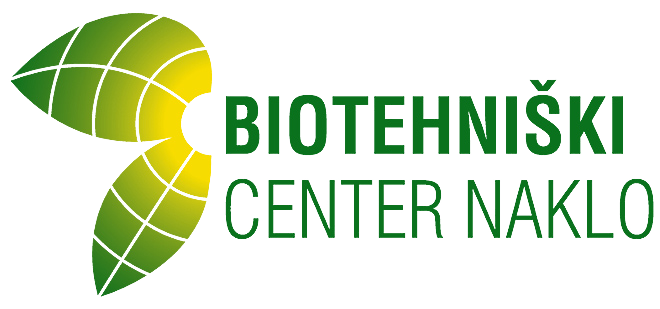 Mobility in Poland 19. 9.–28. 9.
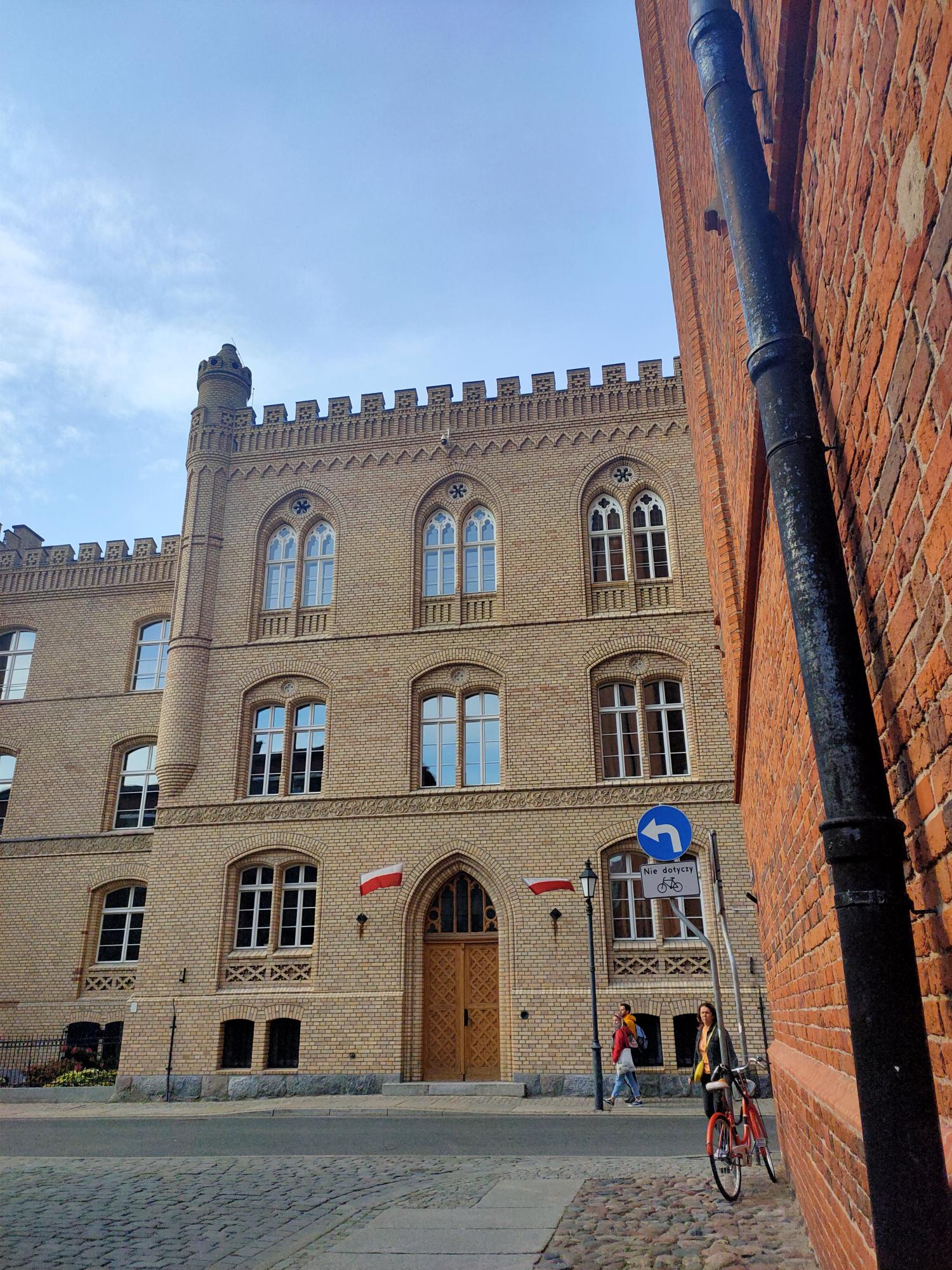 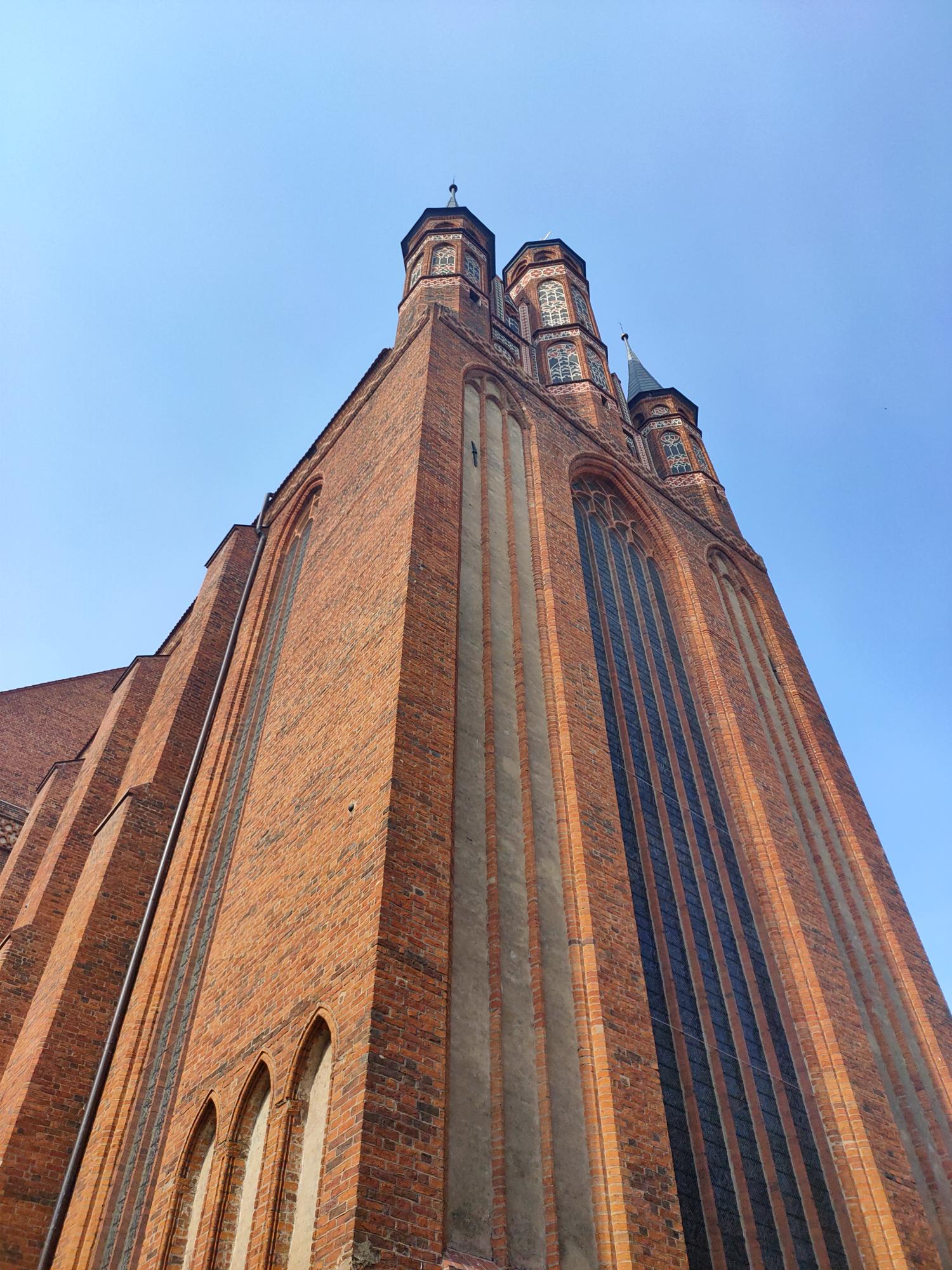 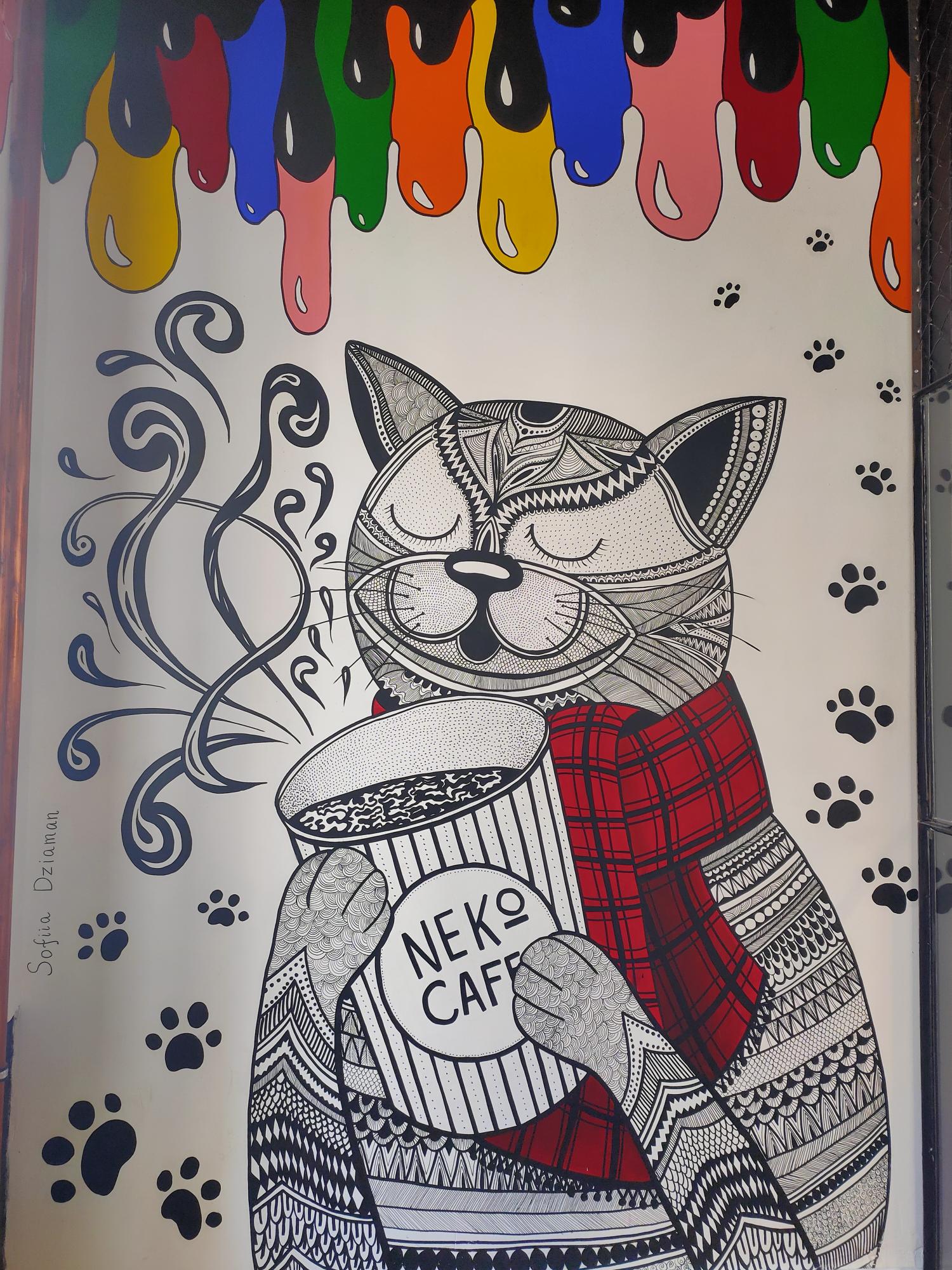 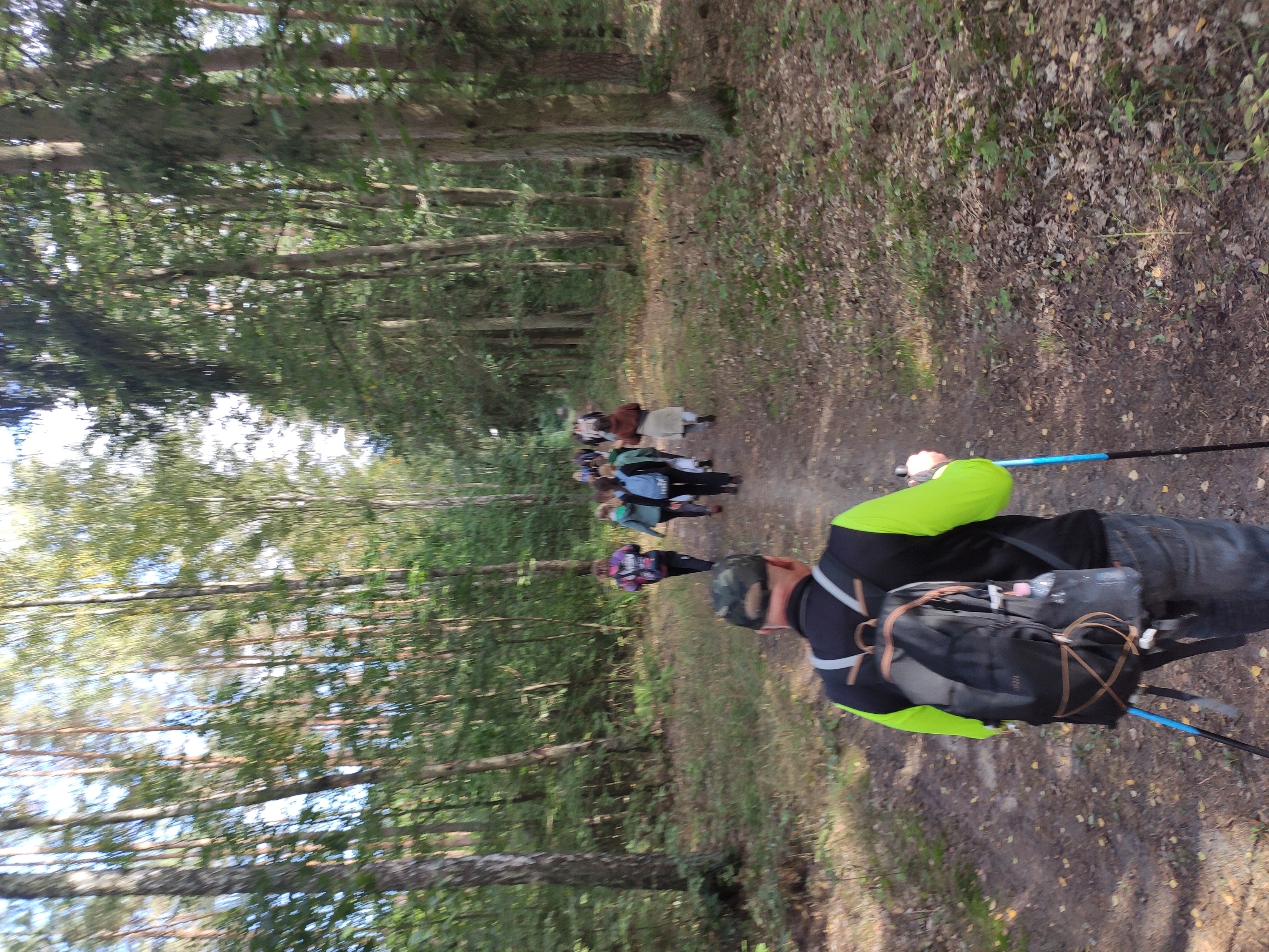 Hana Pivk, Luka Šubic and Matej Peternelj
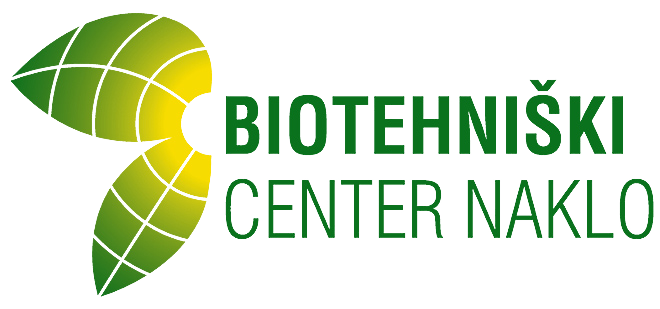 Monday 19. 9. 2022
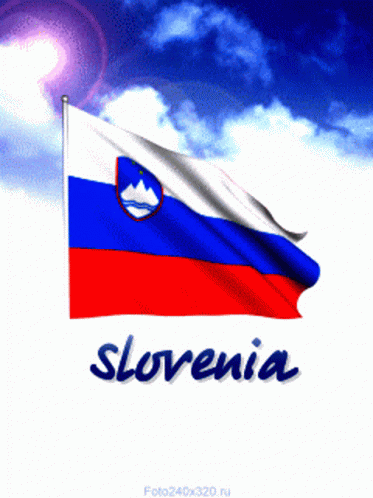 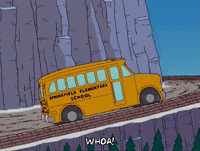 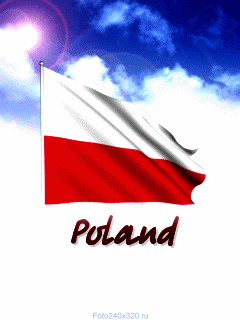 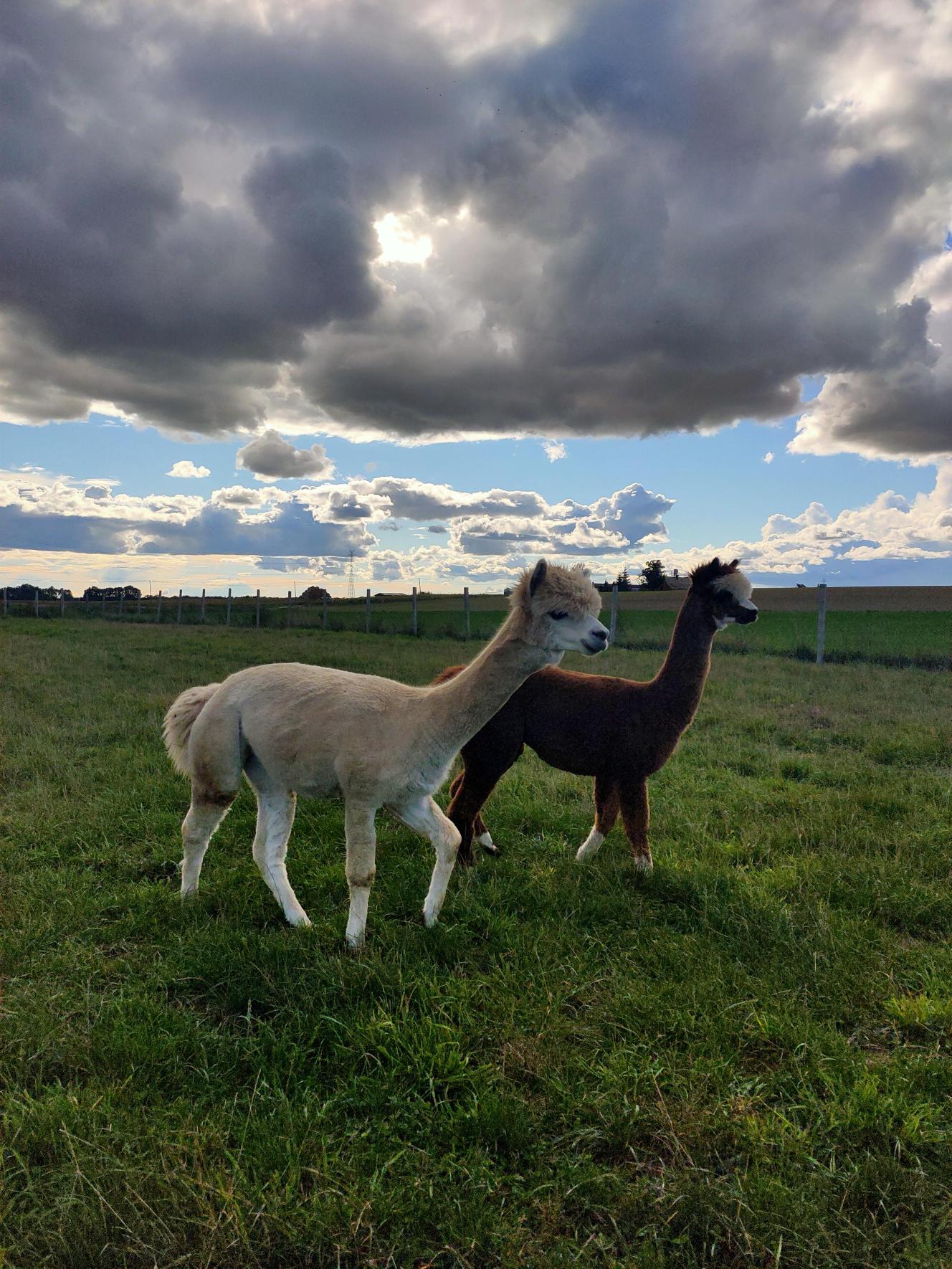 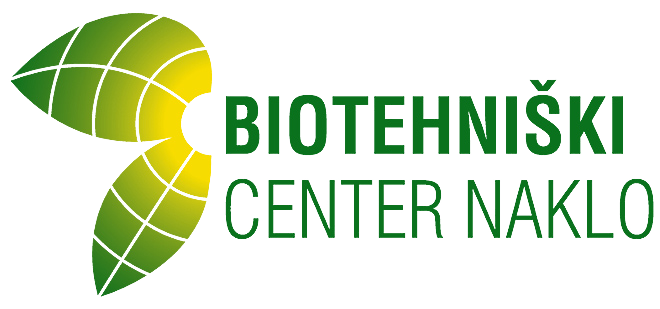 Tuesday, 20. 9. 2022
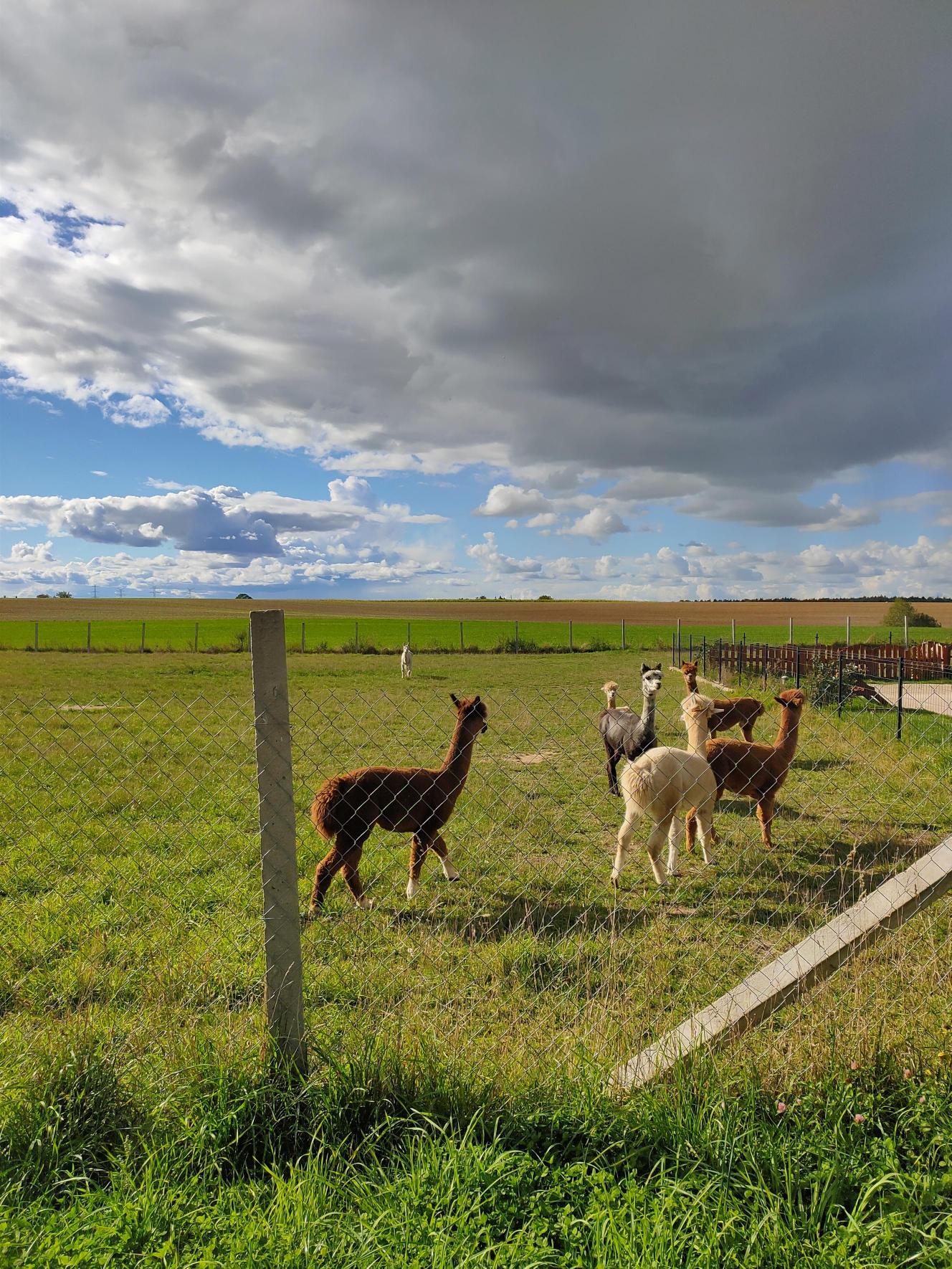 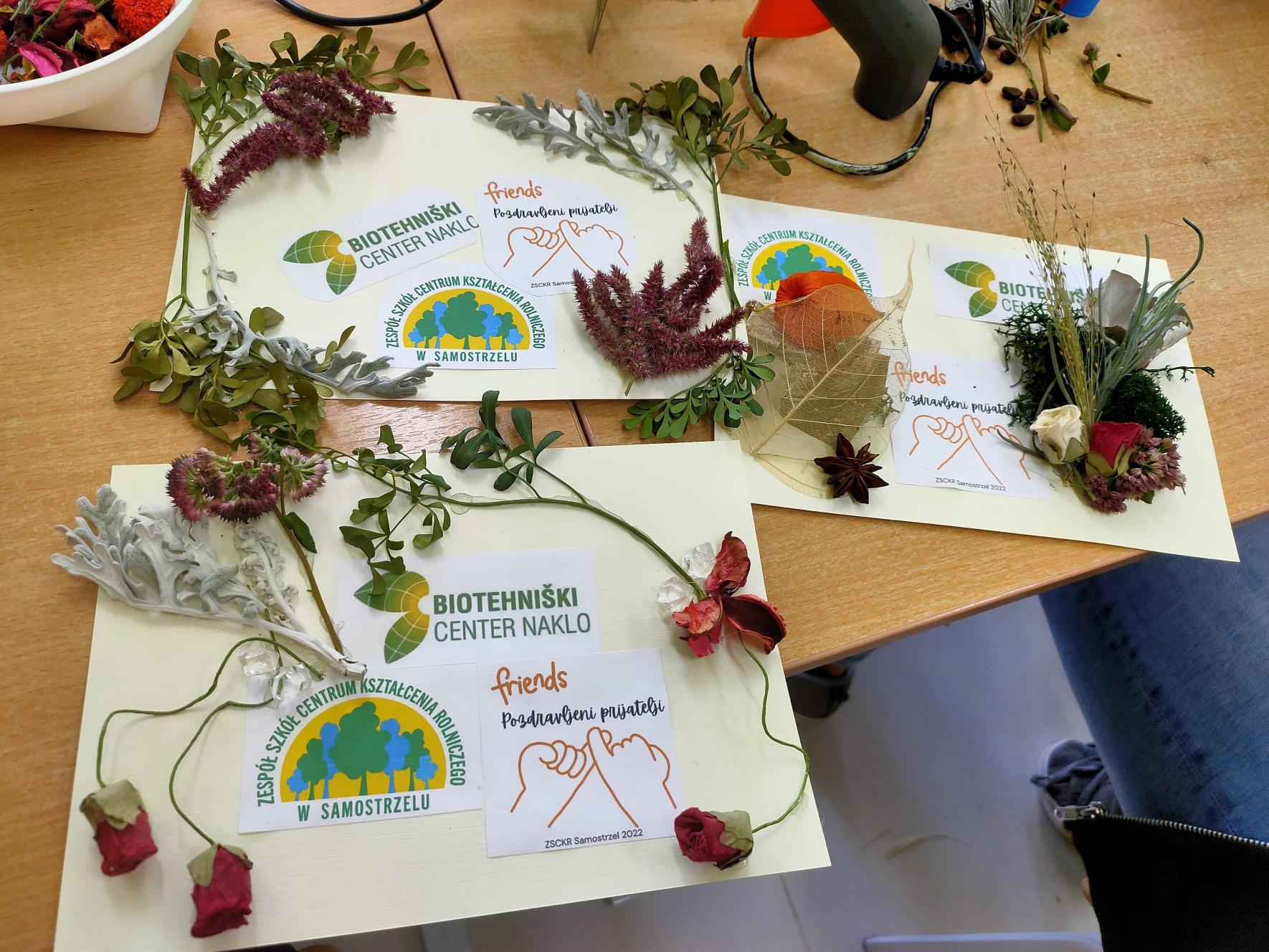 Nakło nad Notecią
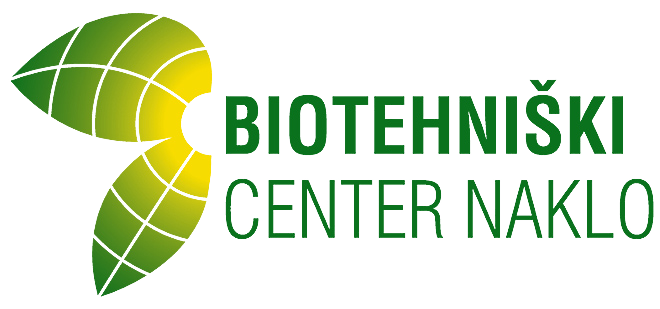 Wednesday, 21. 9. 2022
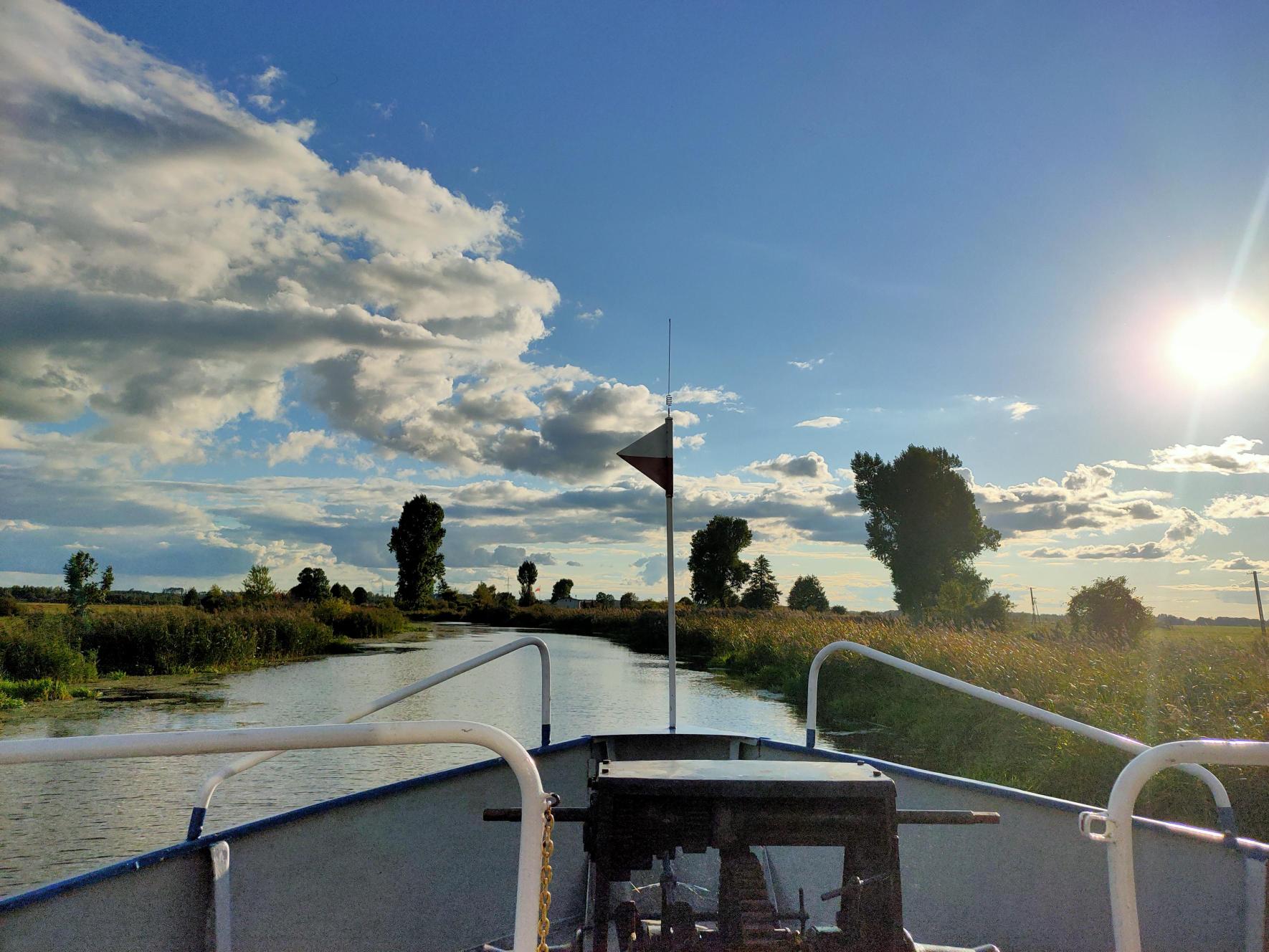 Nakło nad Notecią
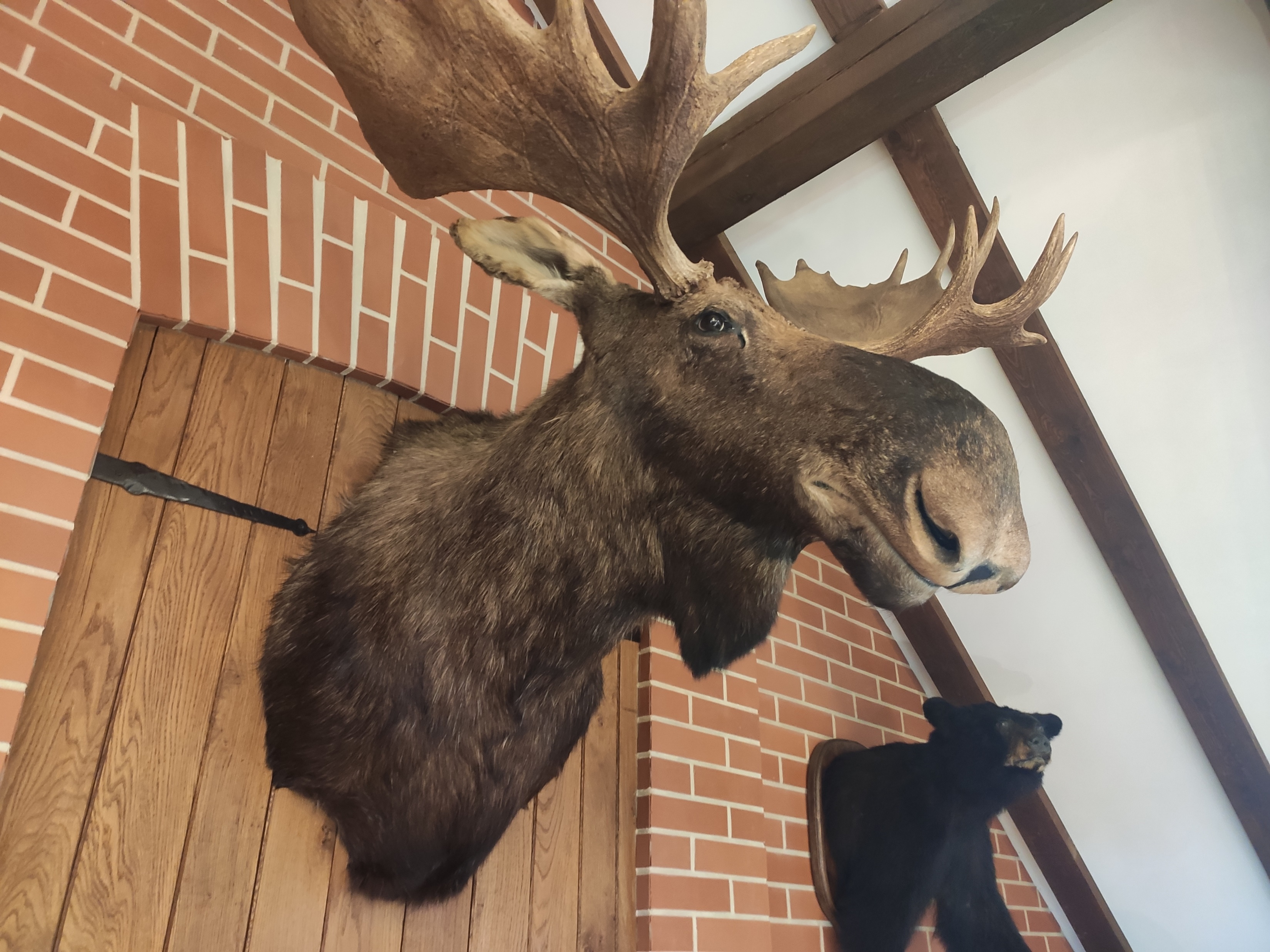 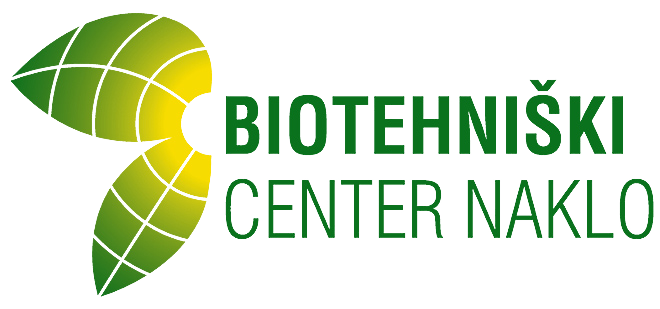 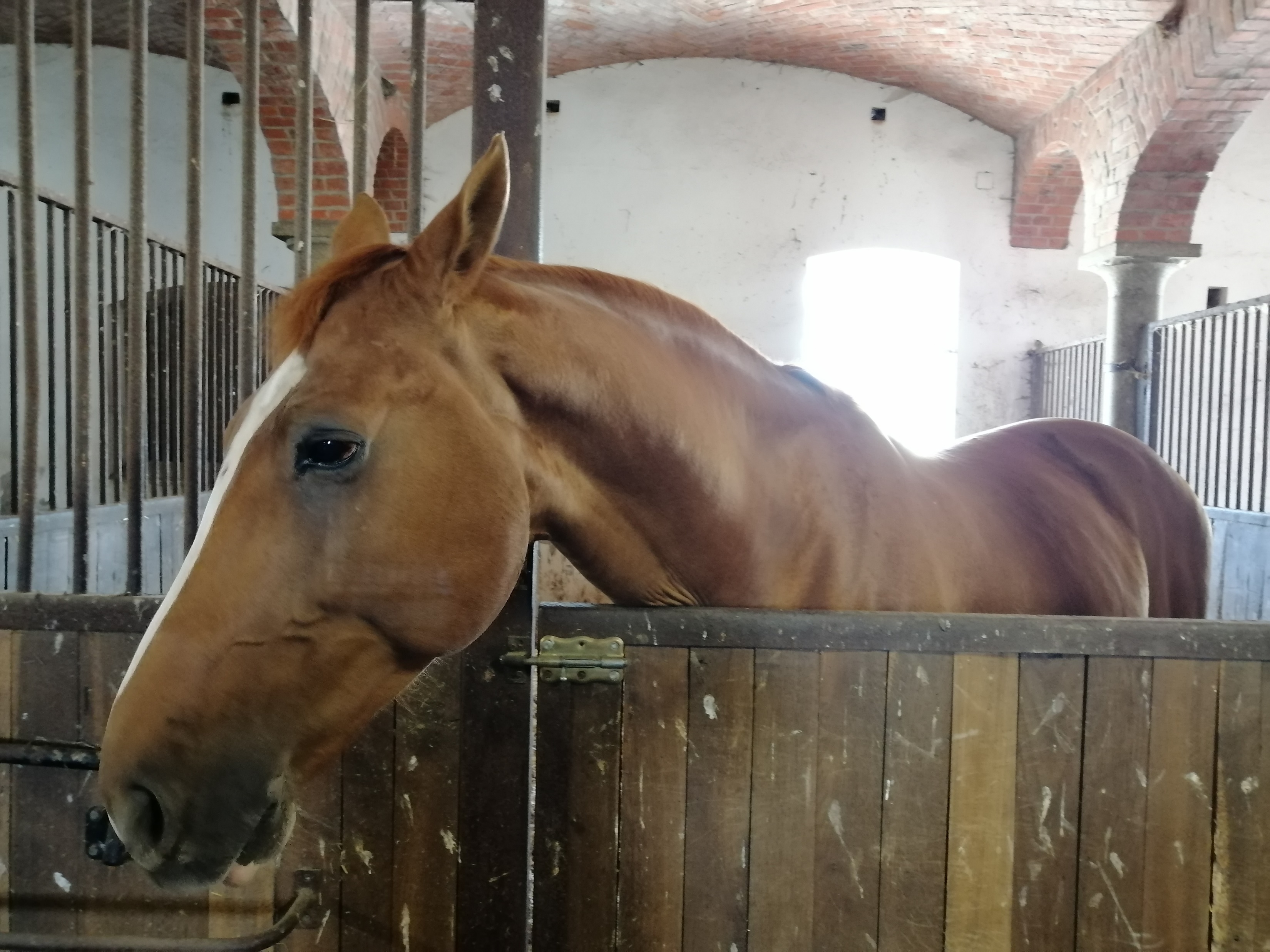 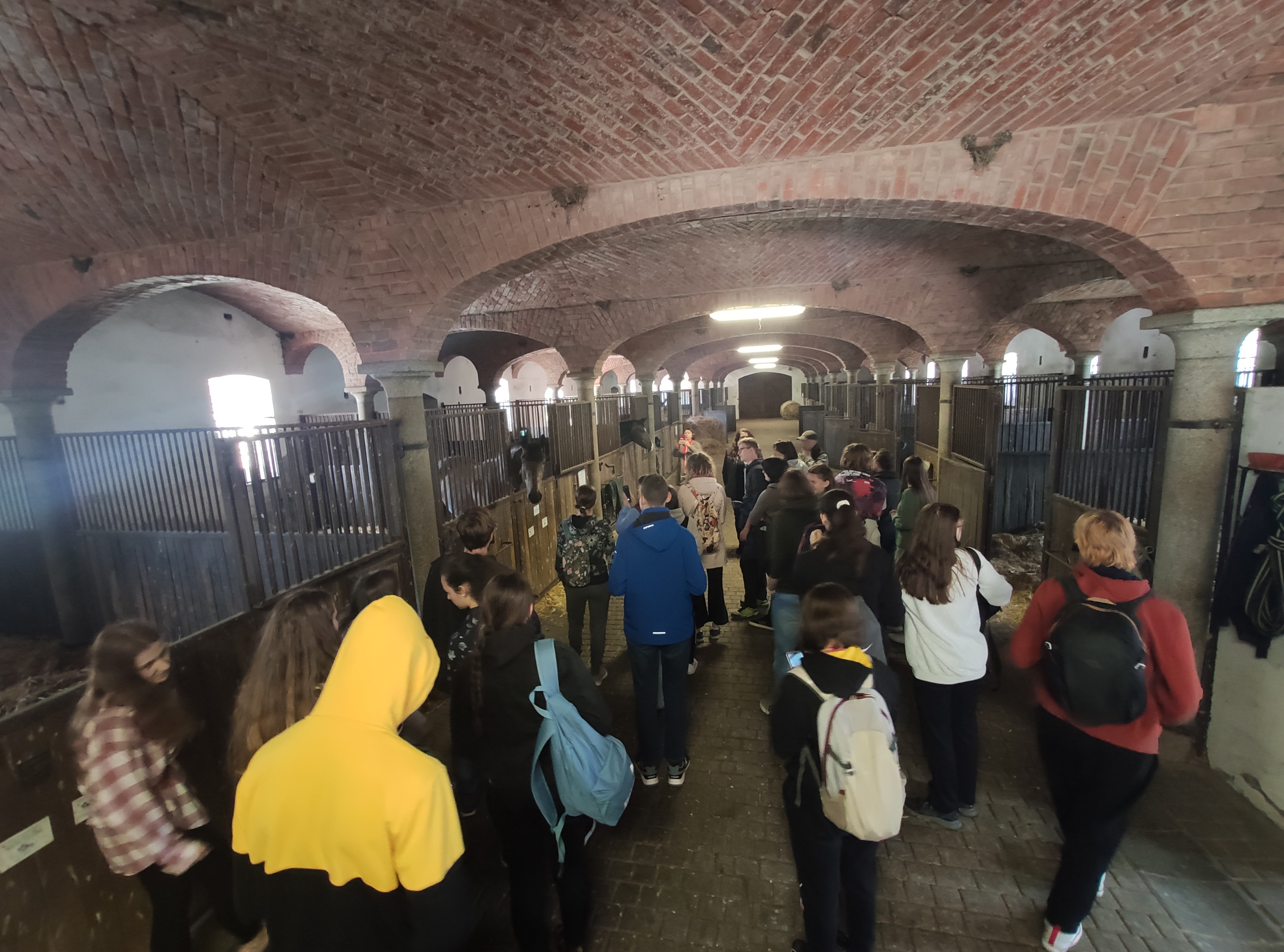 Proizvodnja konjske hrane in kmetija s konji
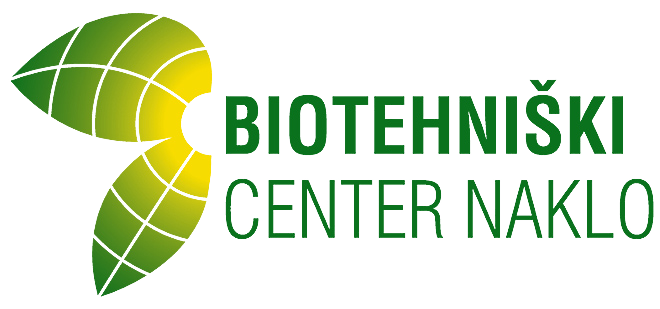 Thursday, 22. 9. 2022
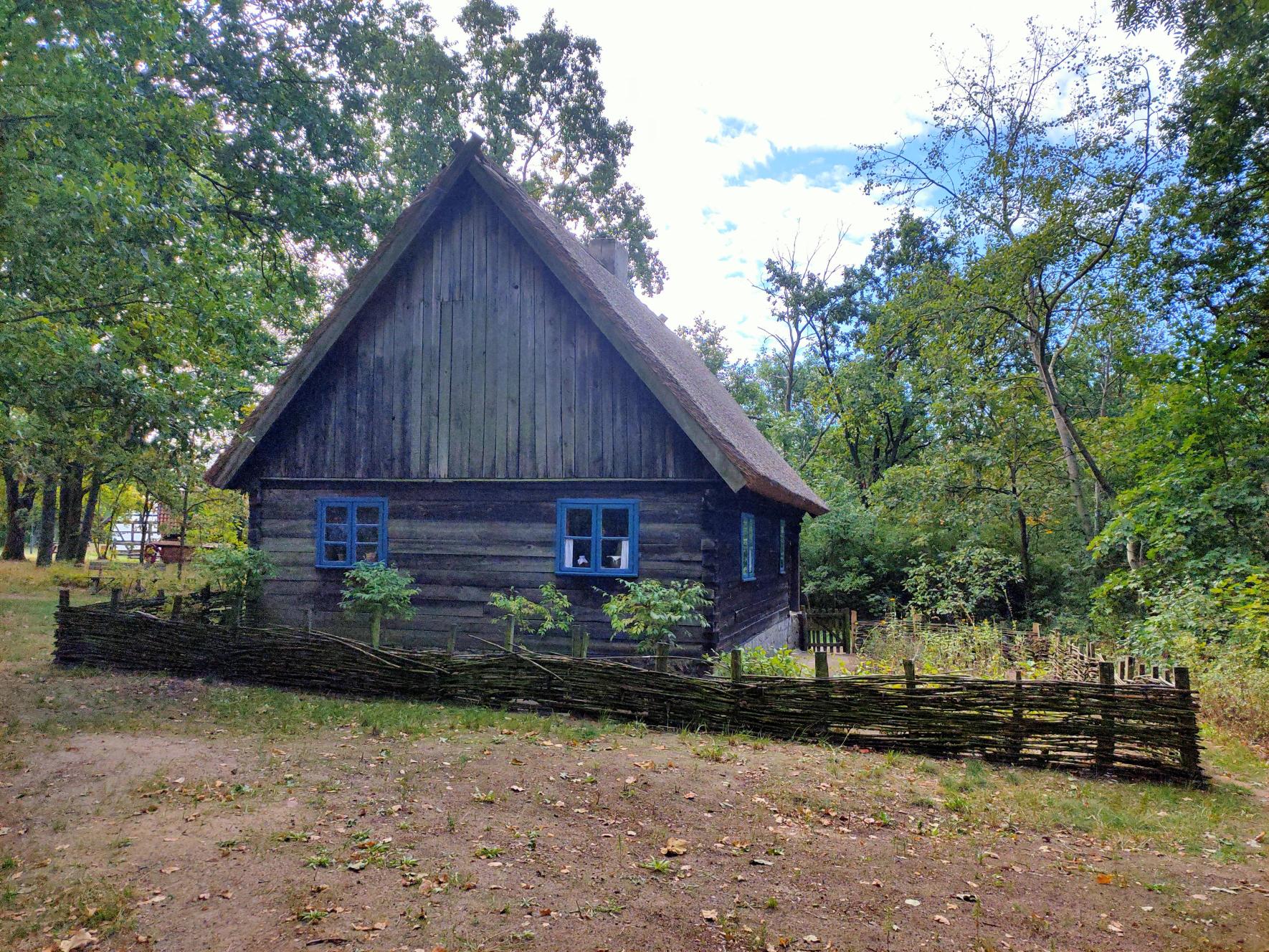 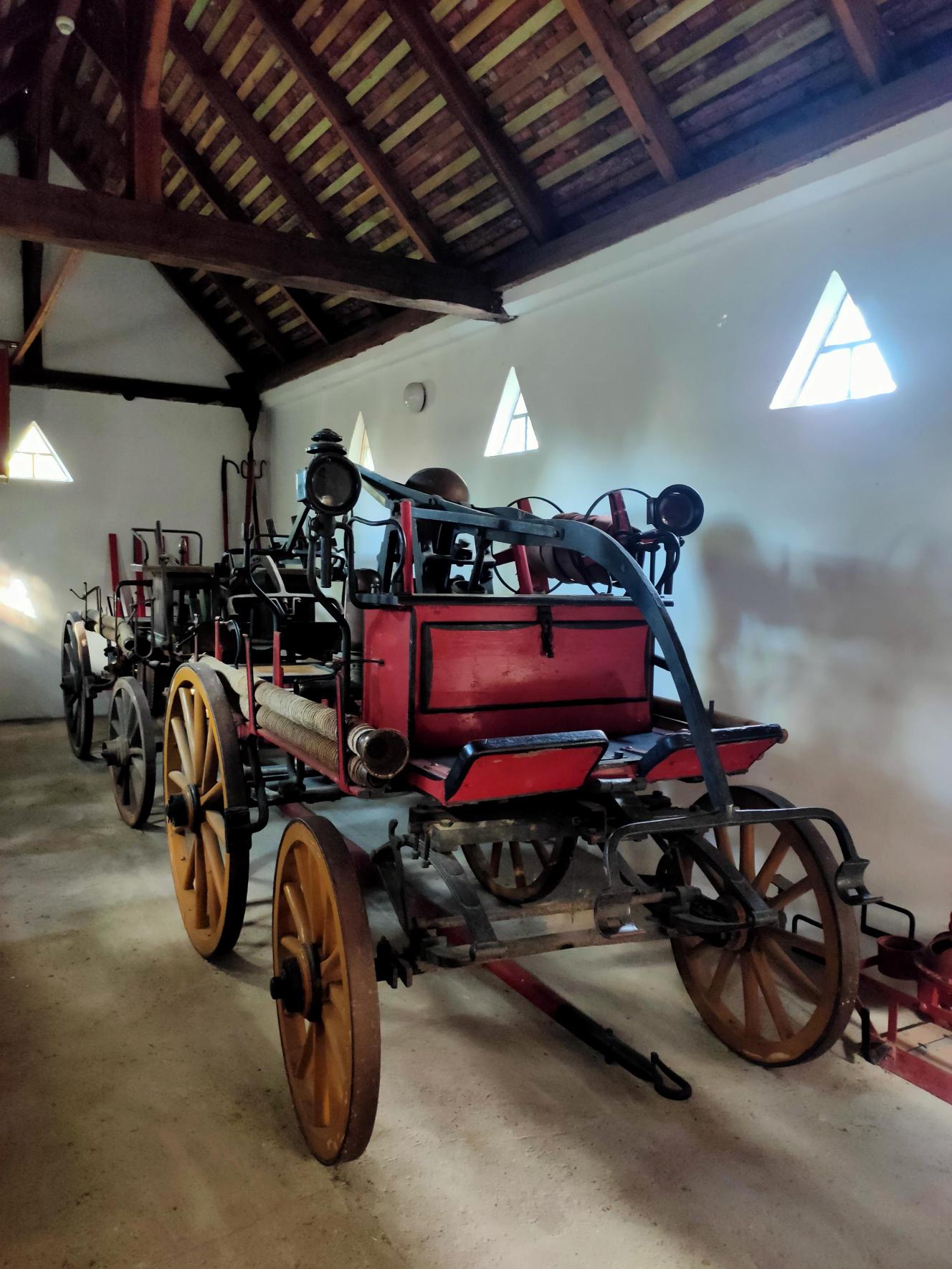 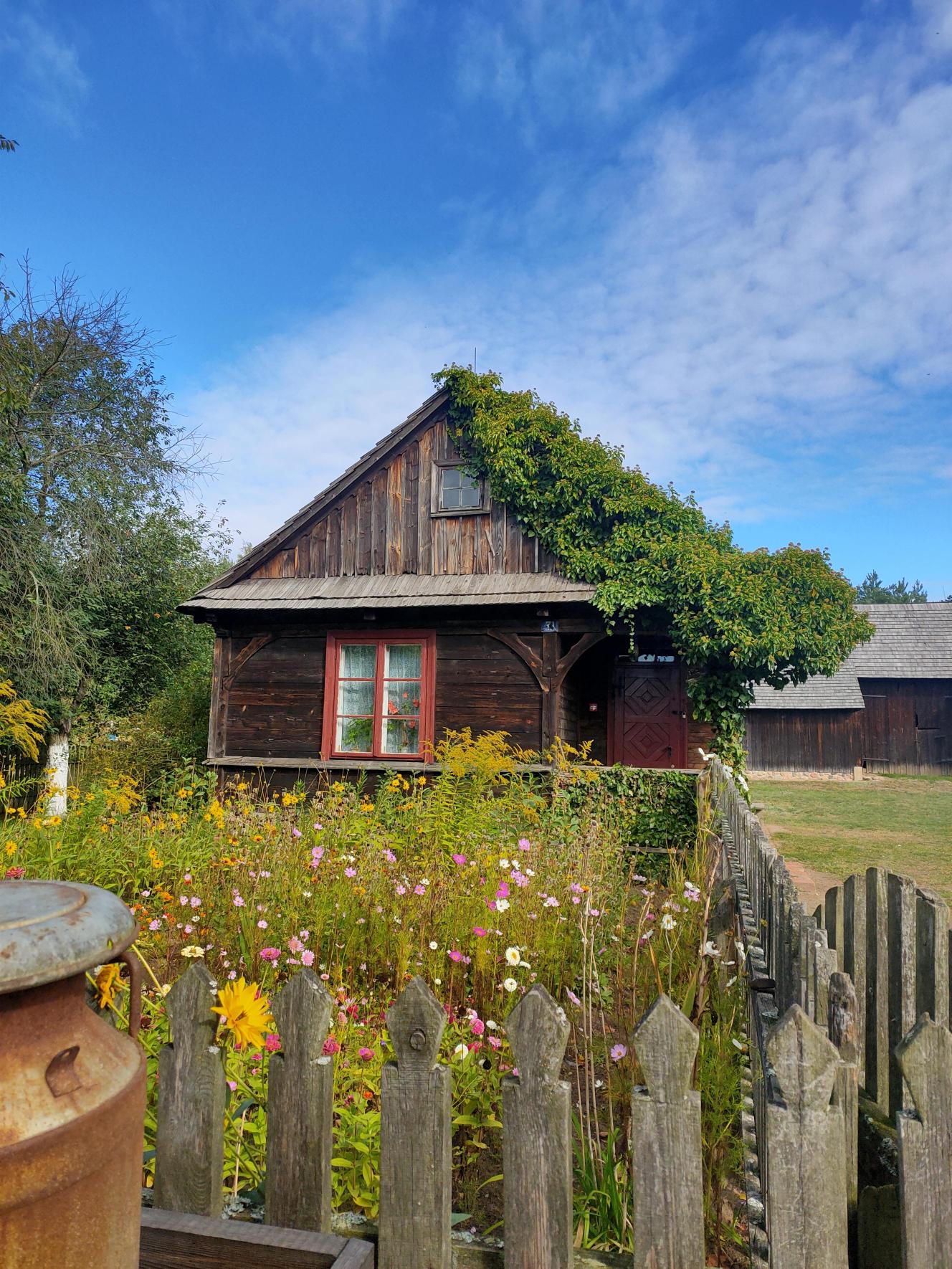 Muzej starih hiš in orodja na prostem
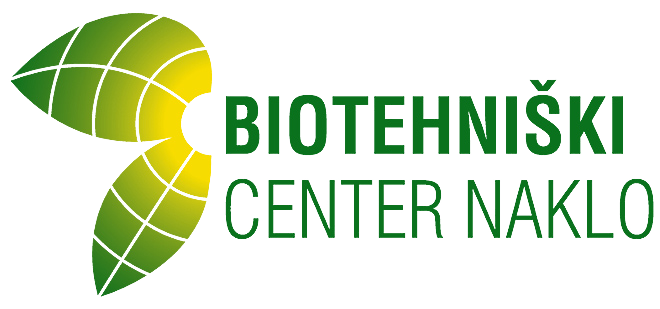 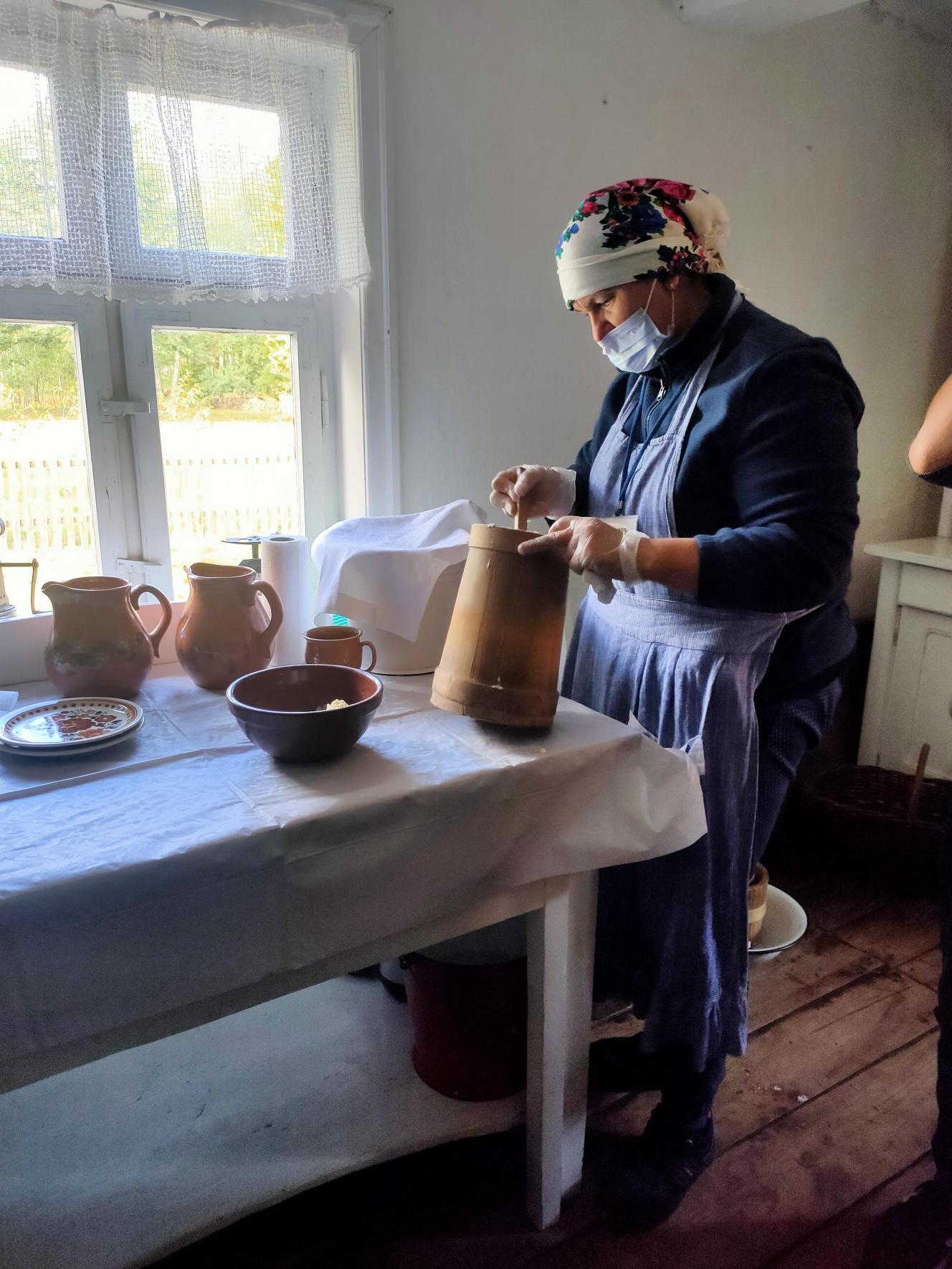 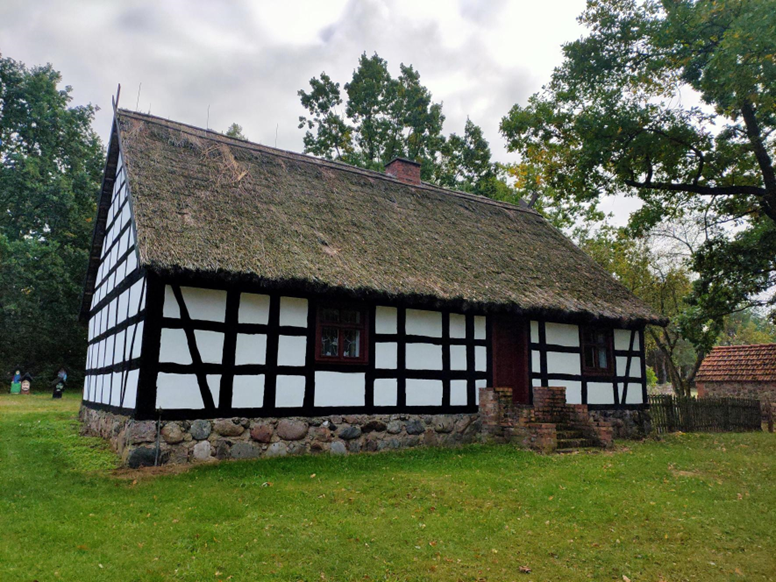 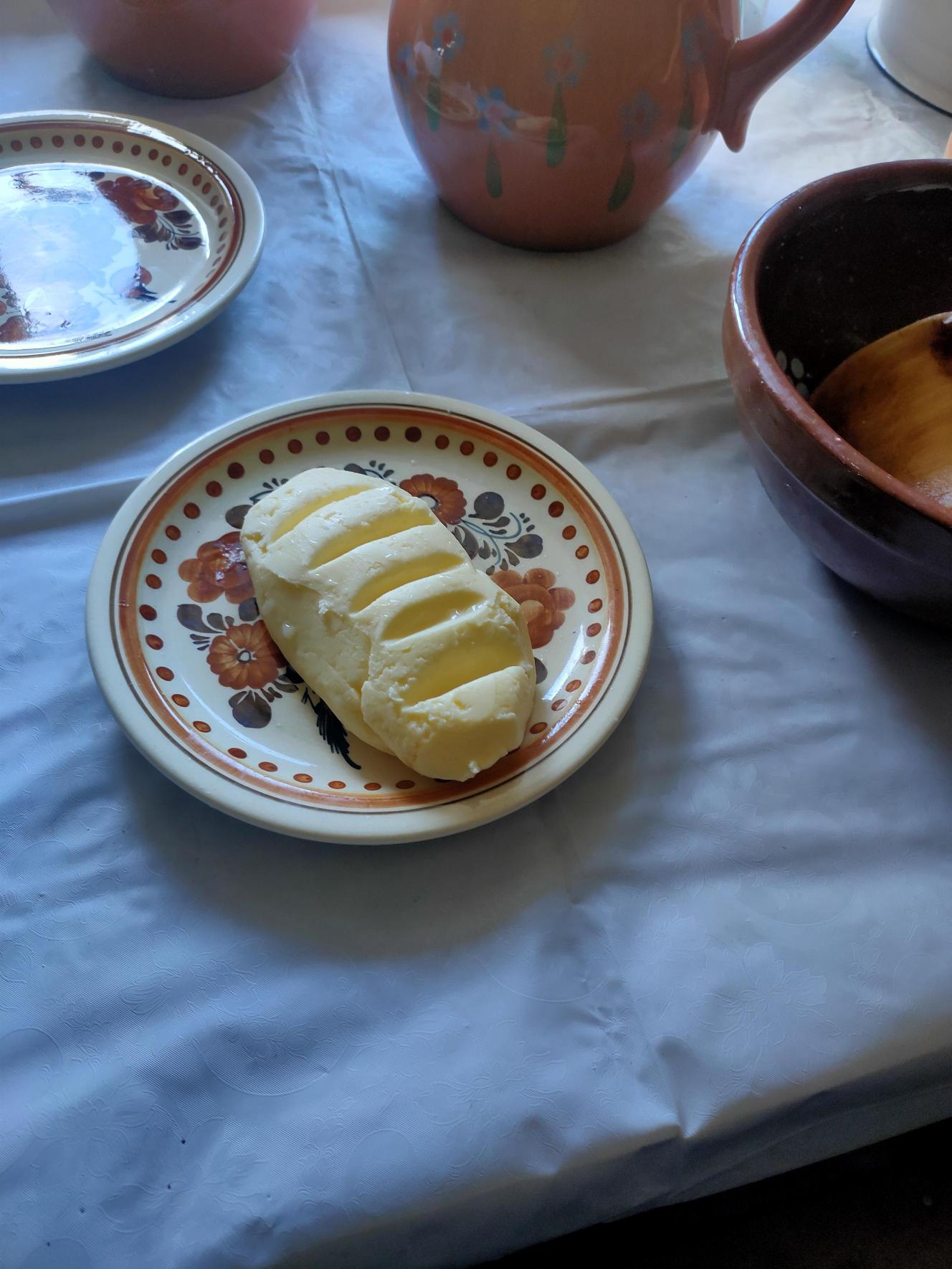 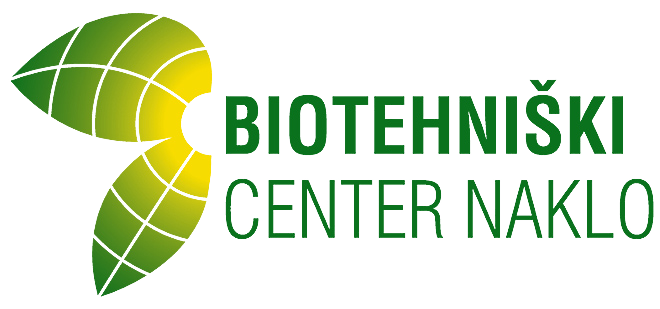 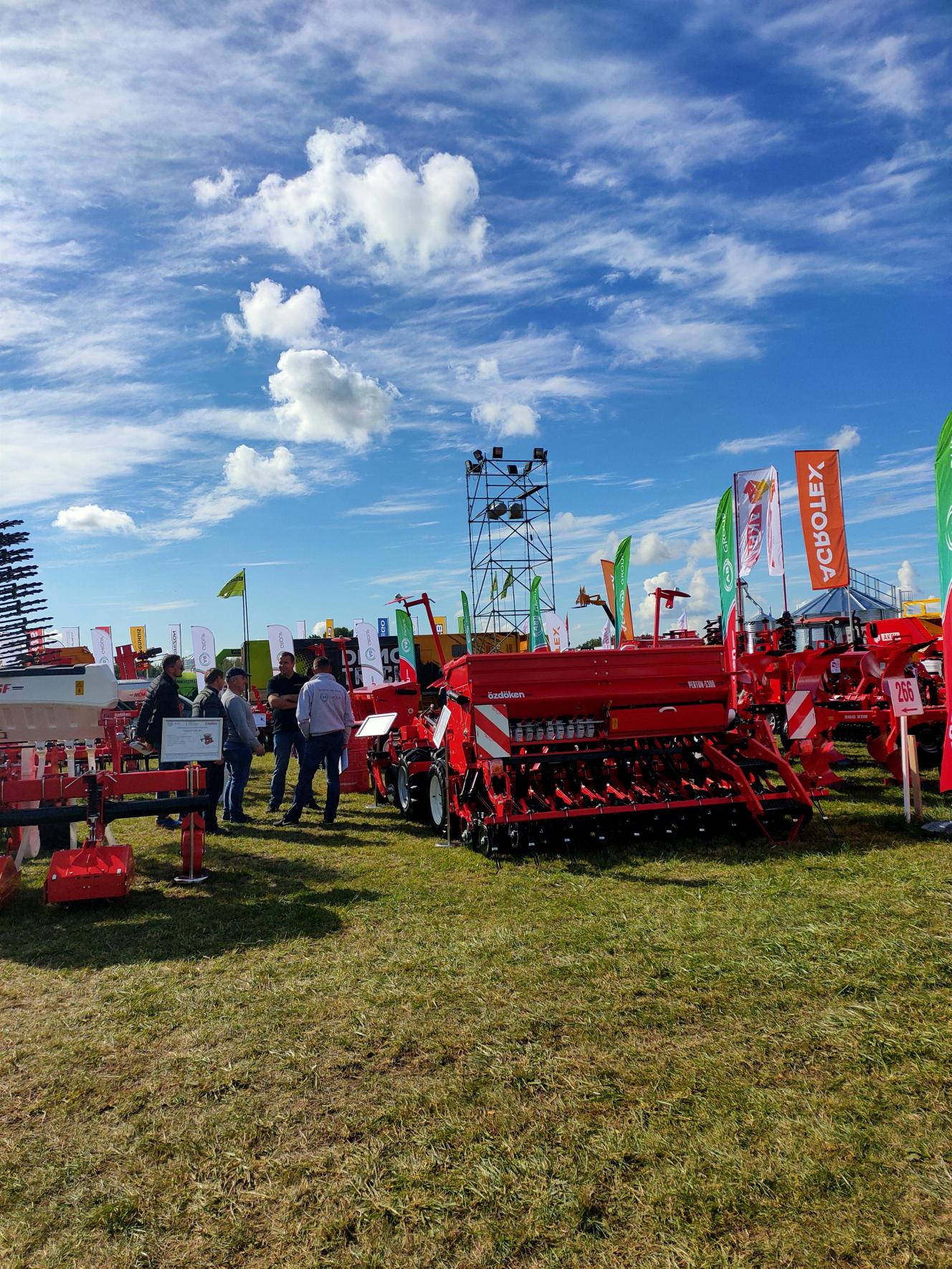 Friday, 23. 9. 2022
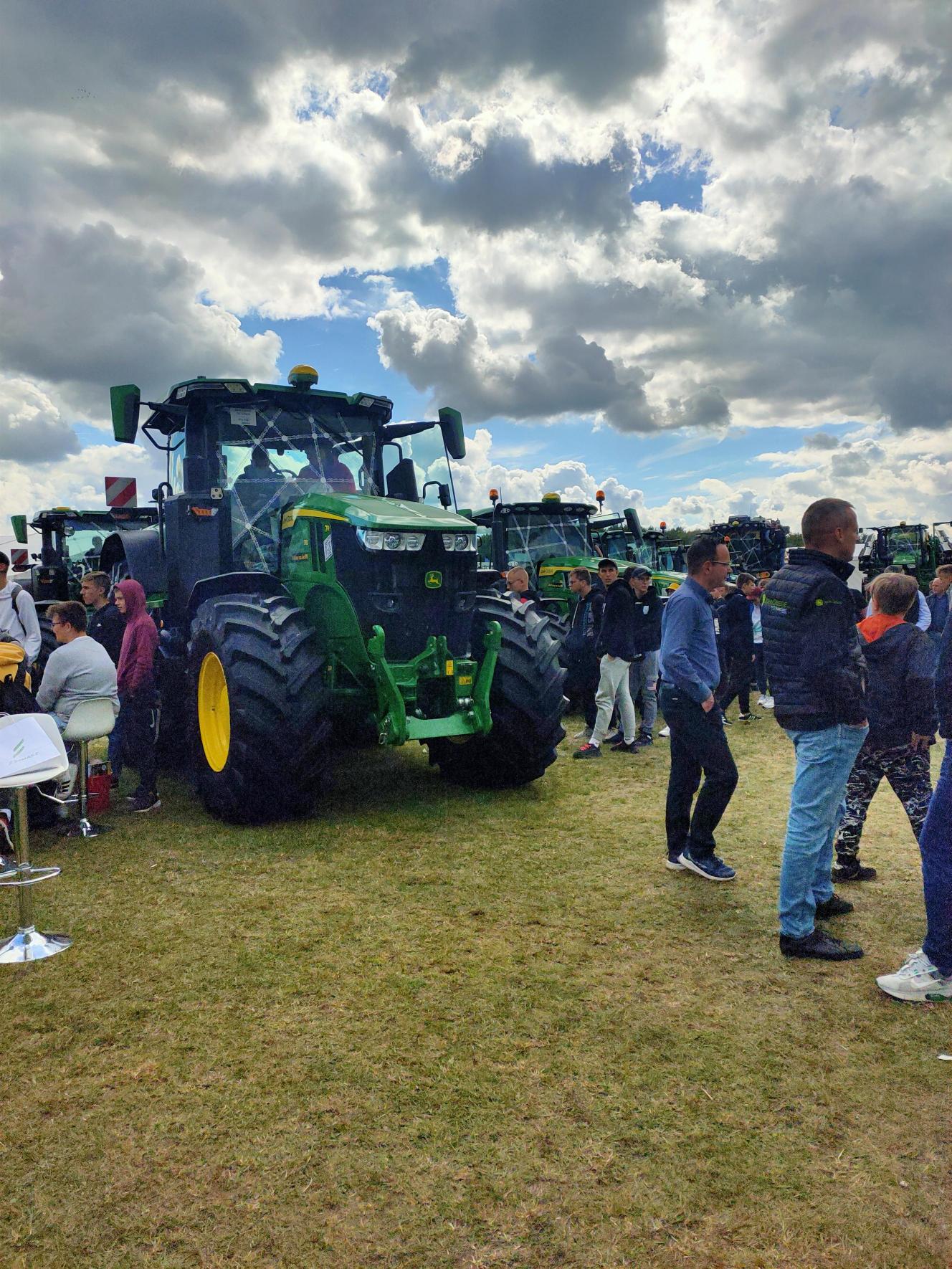 AGRO-Show
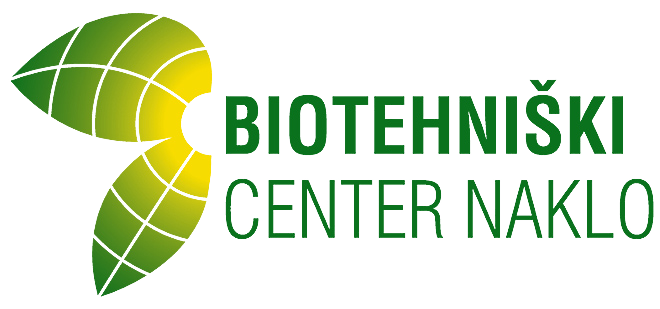 Saturday, 24. 9. 2022
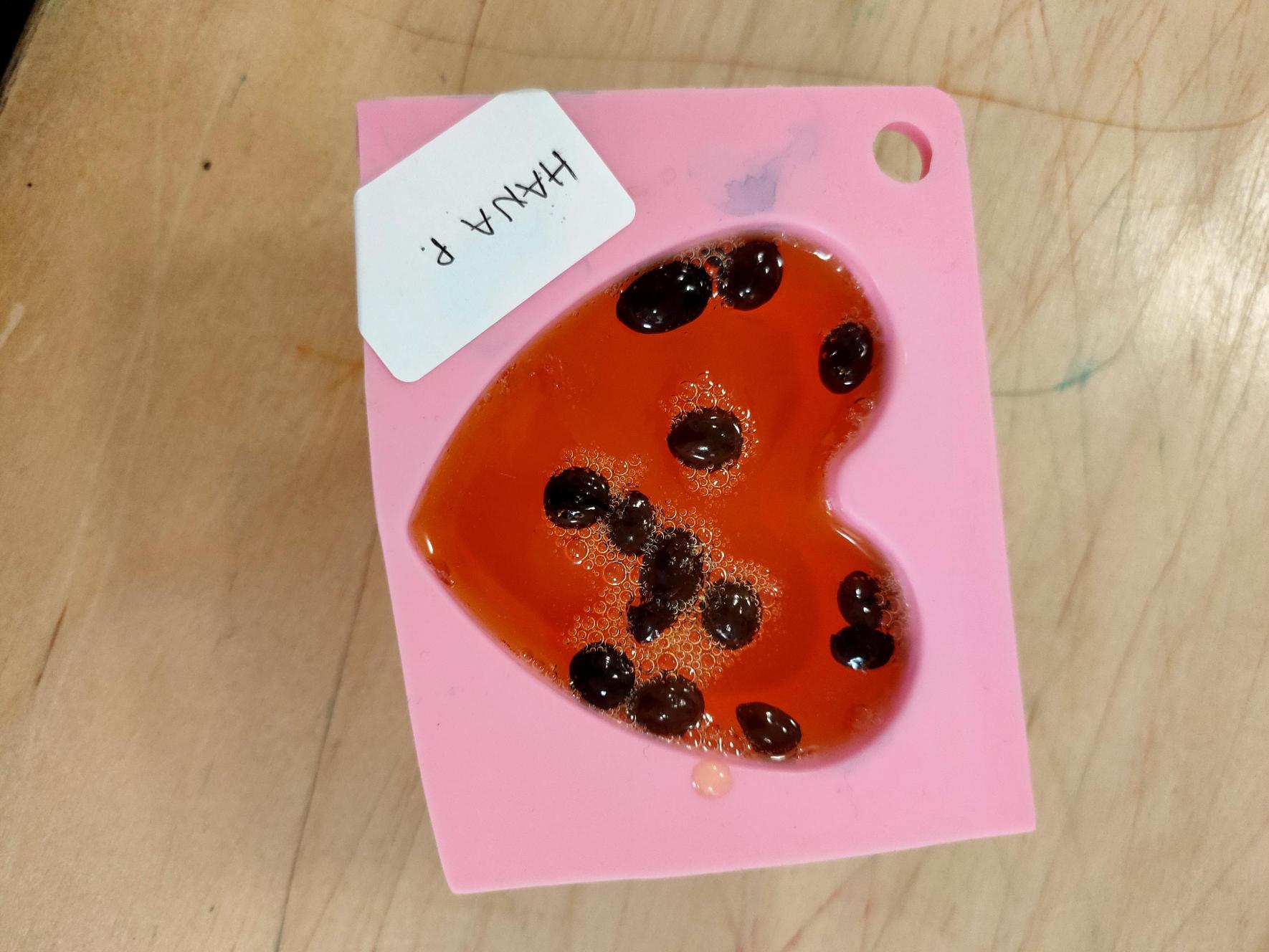 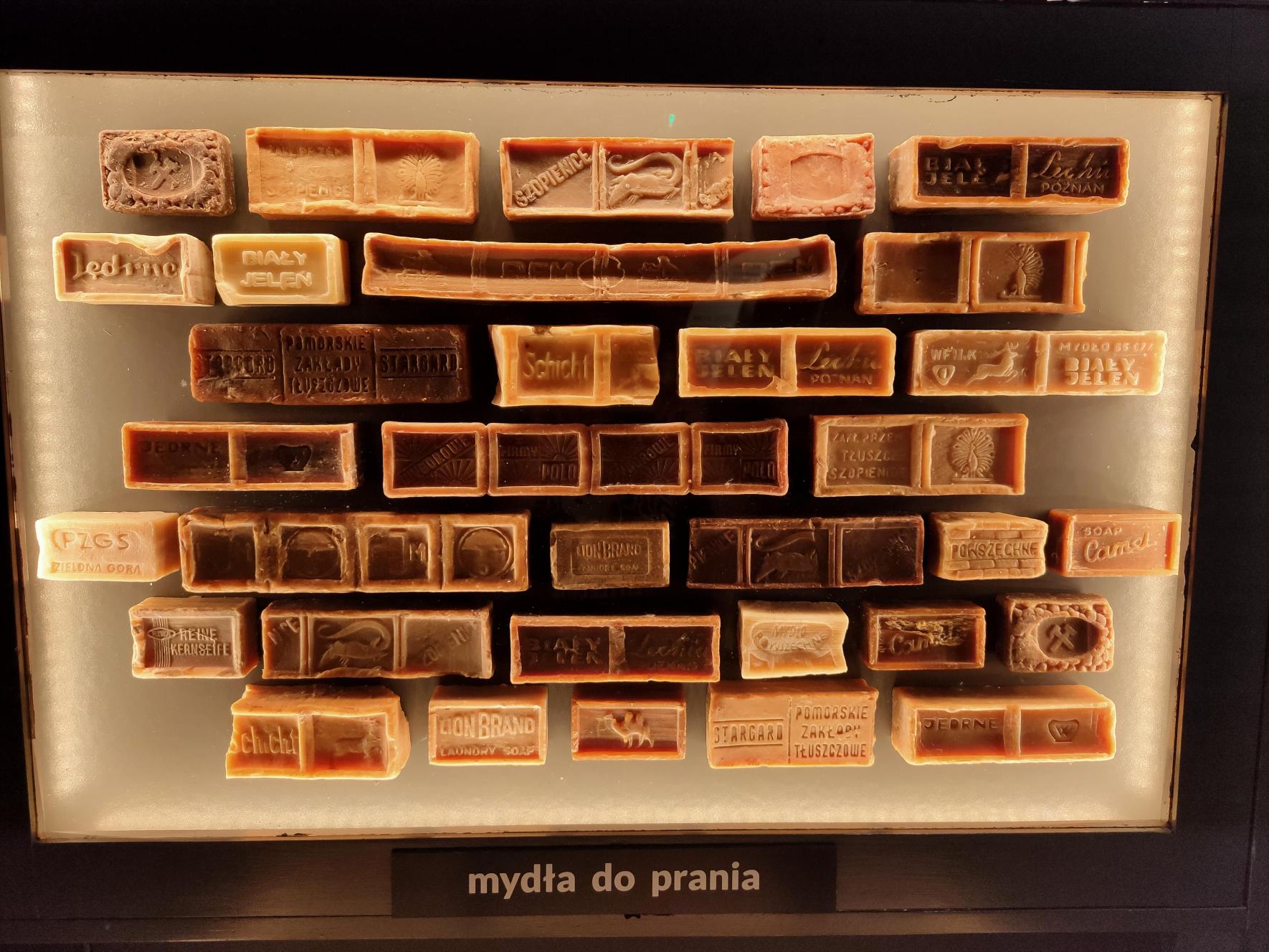 Muzej mila in umazanije
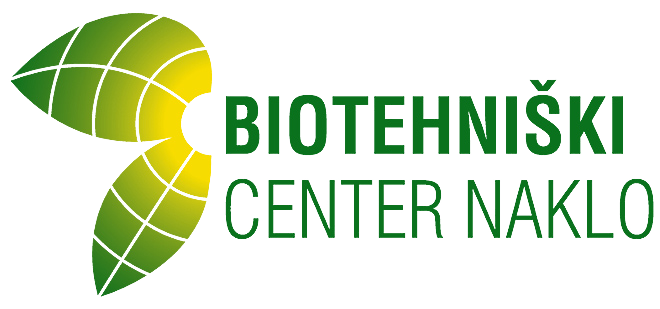 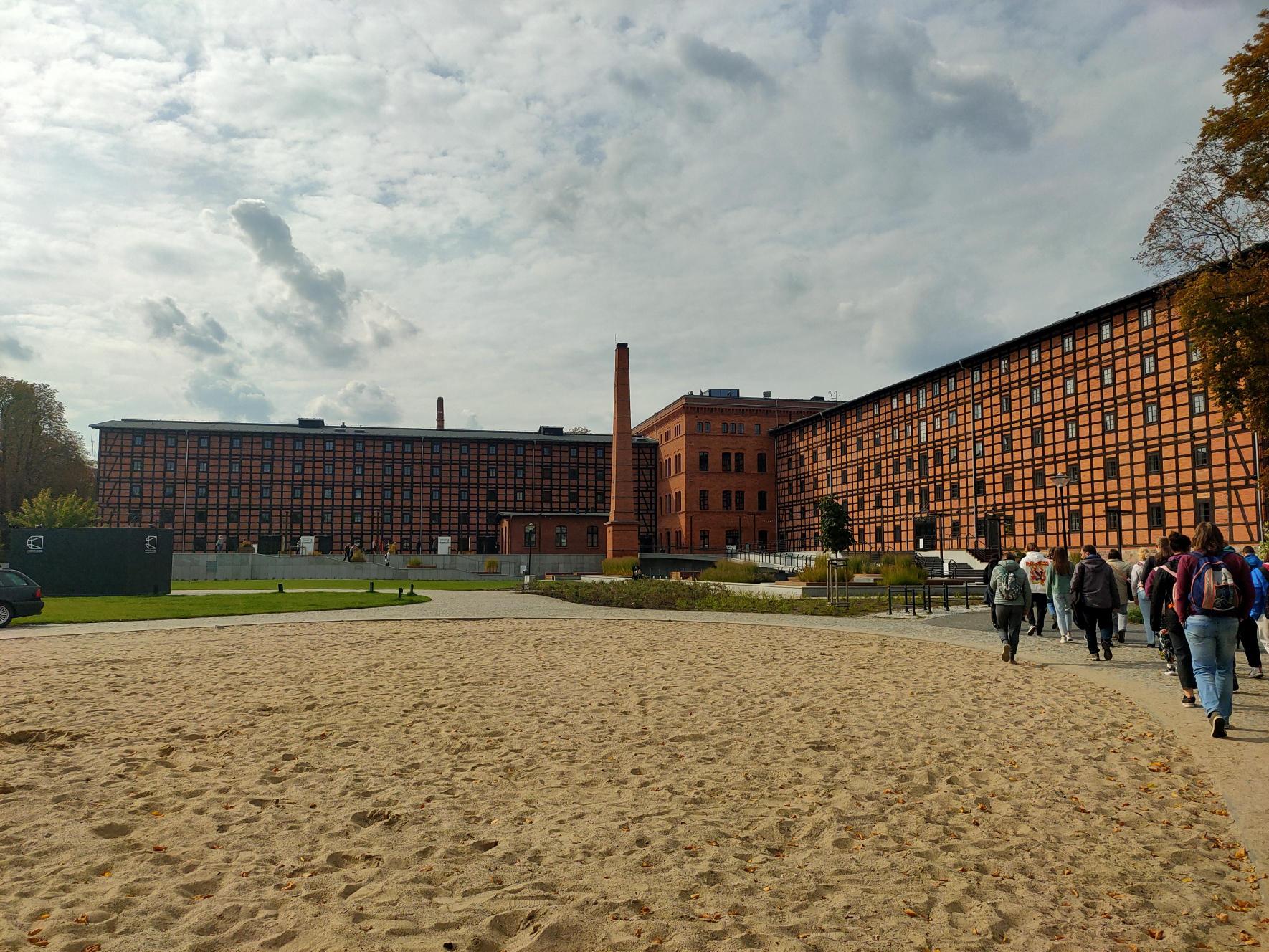 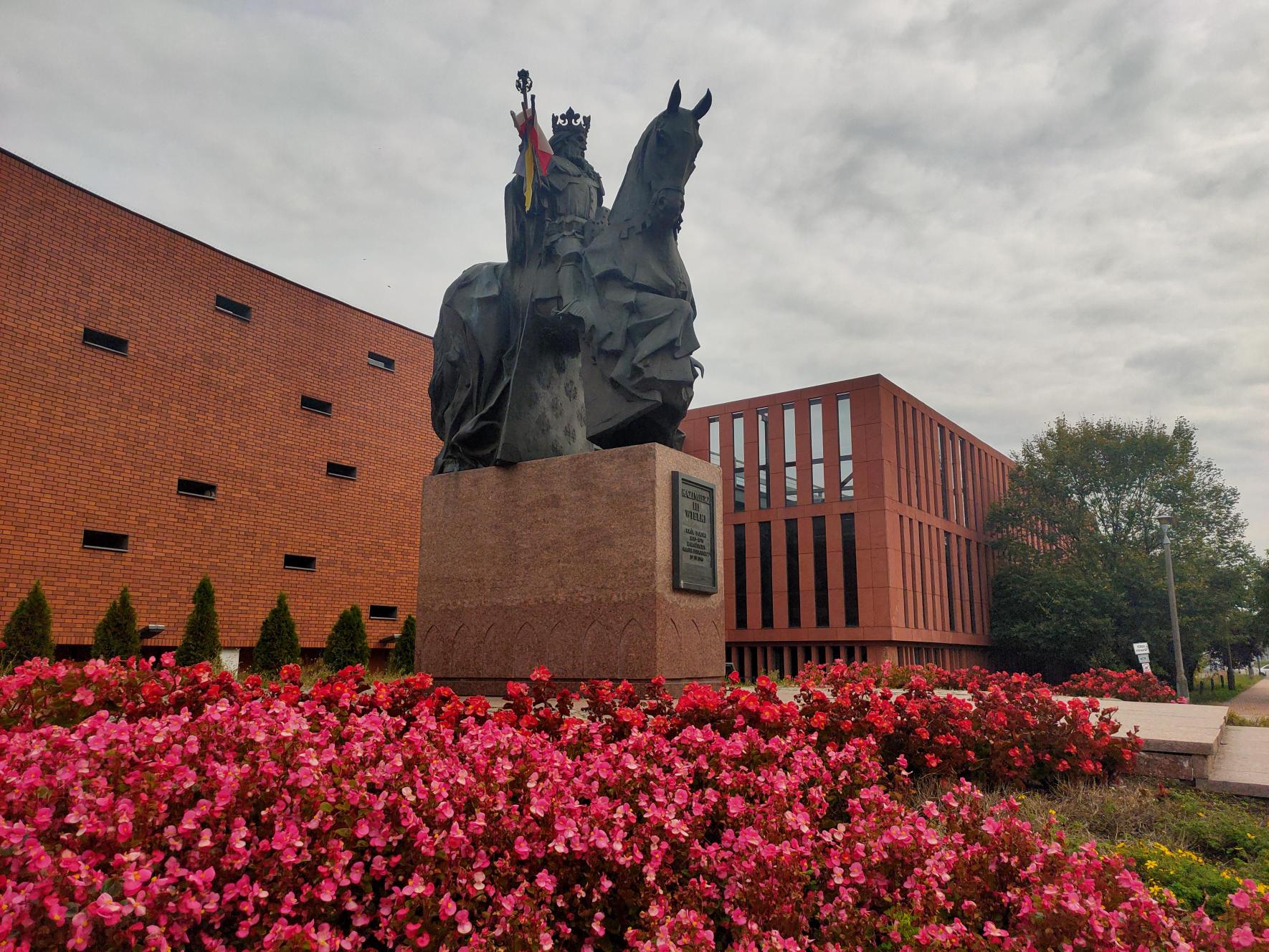 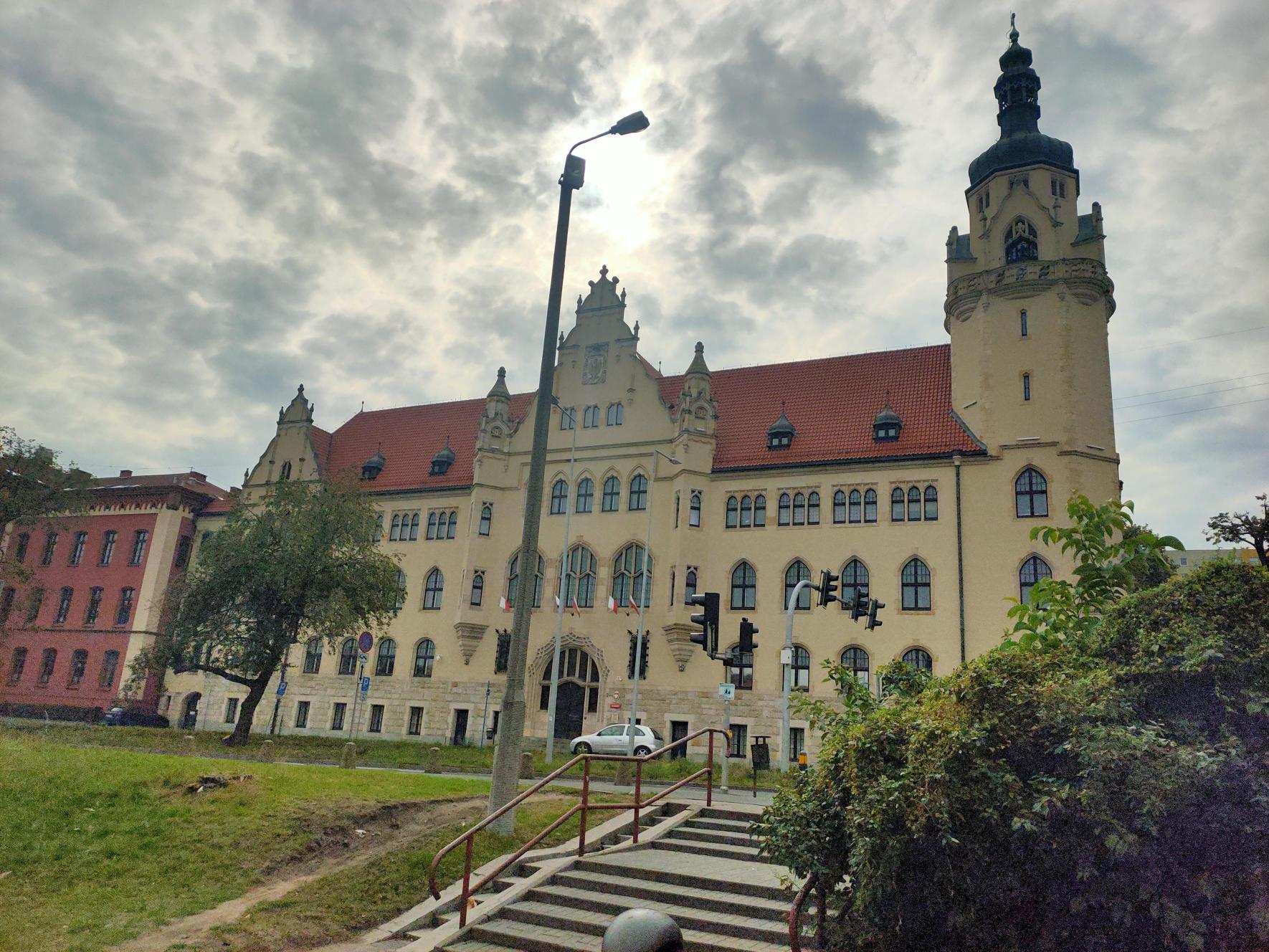 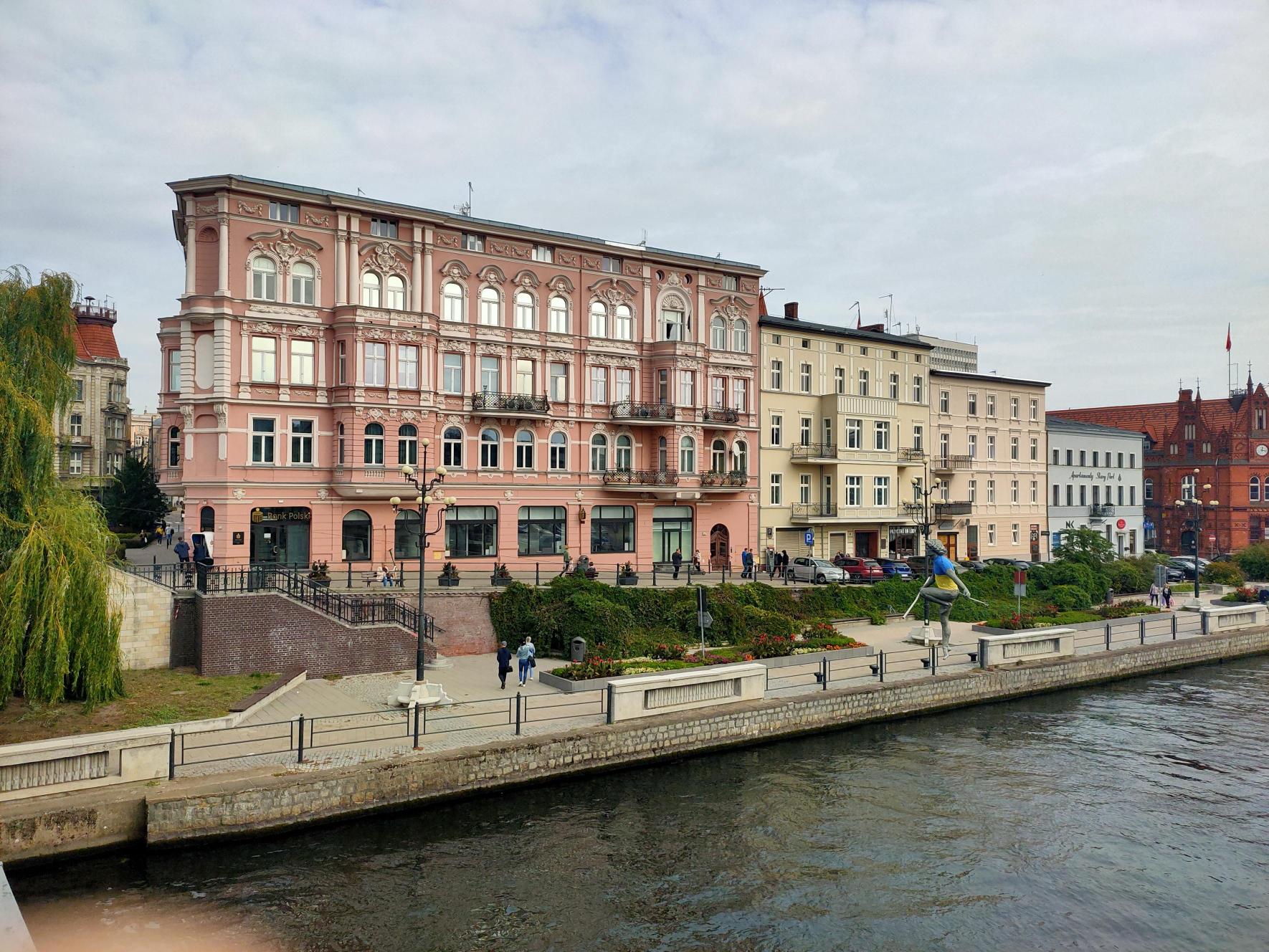 Bitgošč
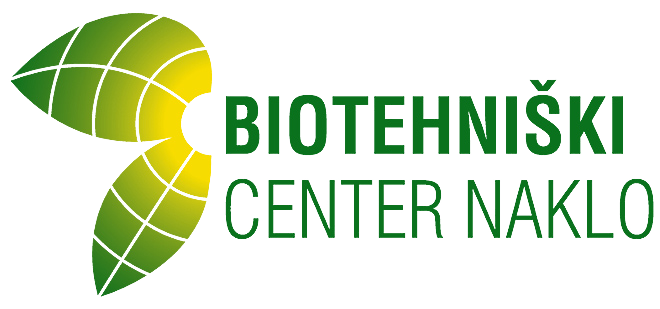 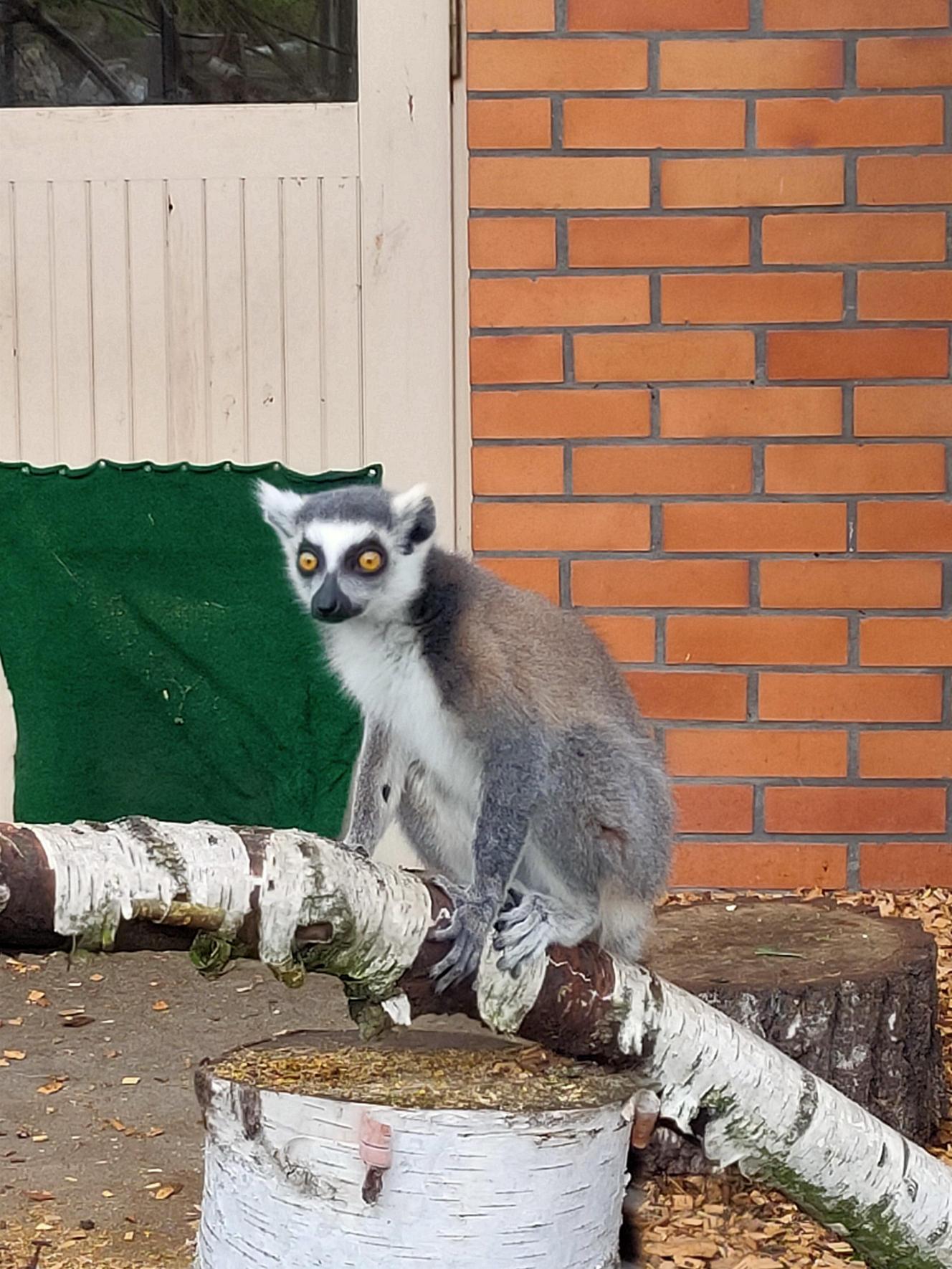 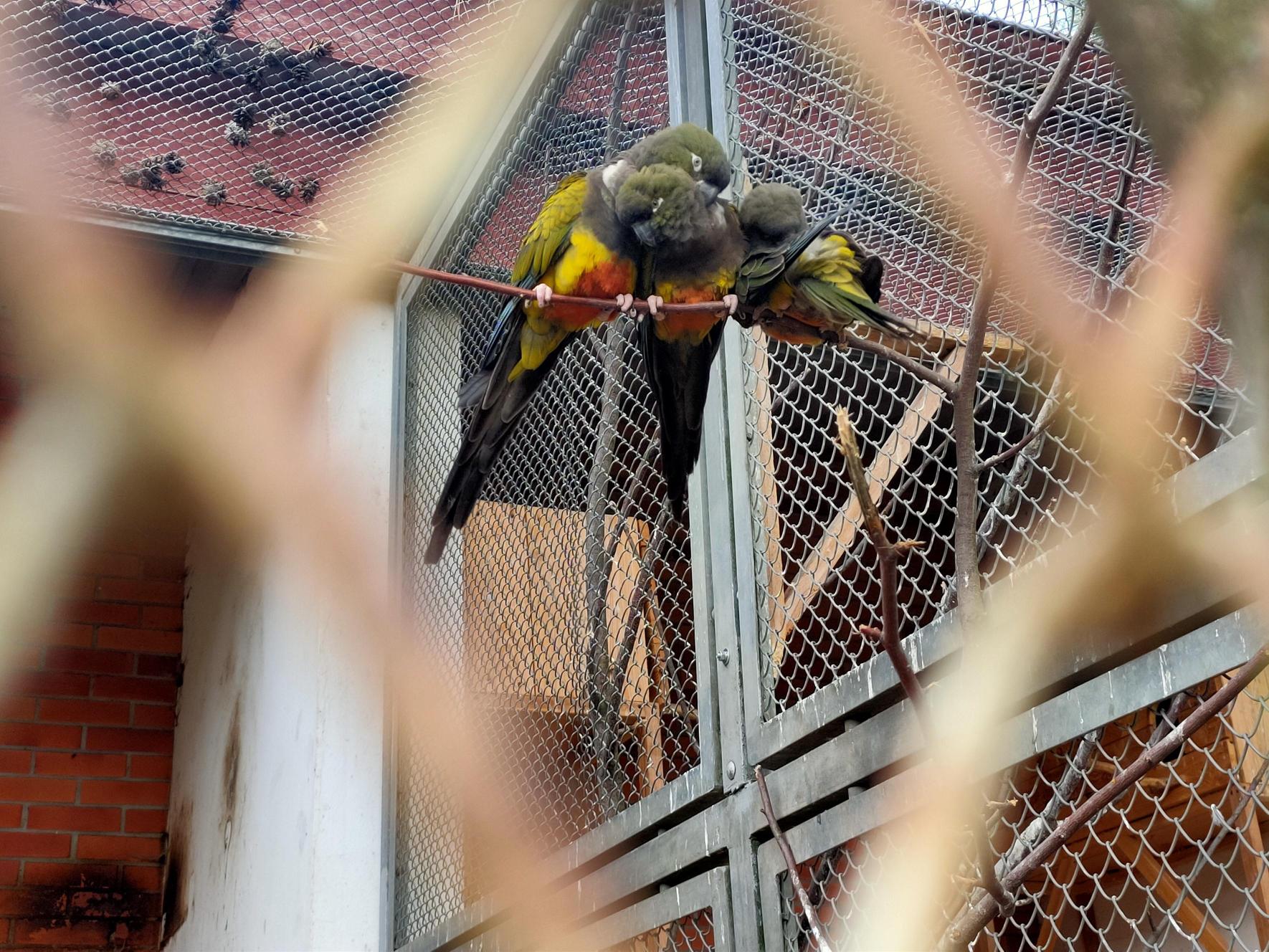 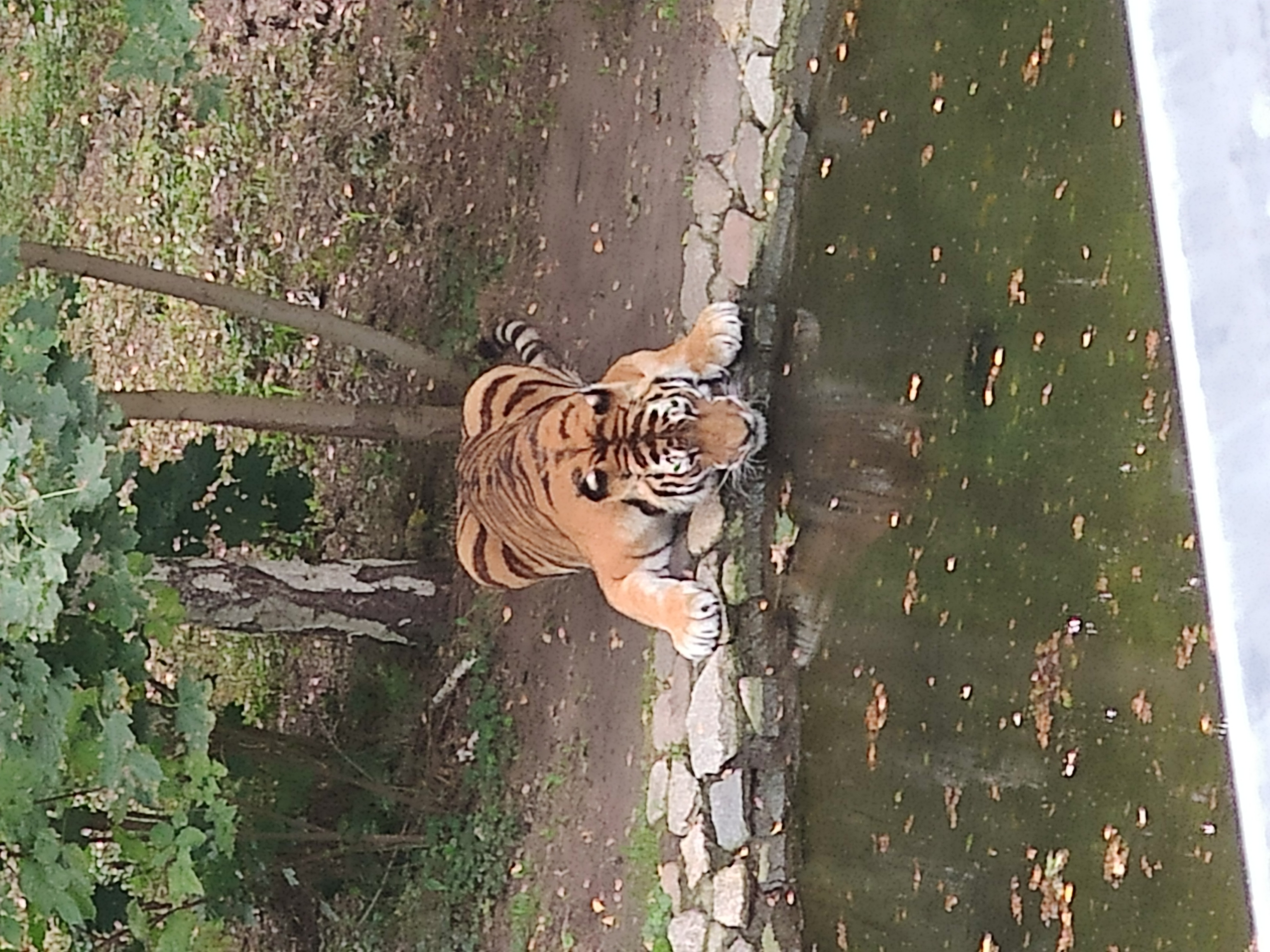 Sunday, 25. 9. 2022
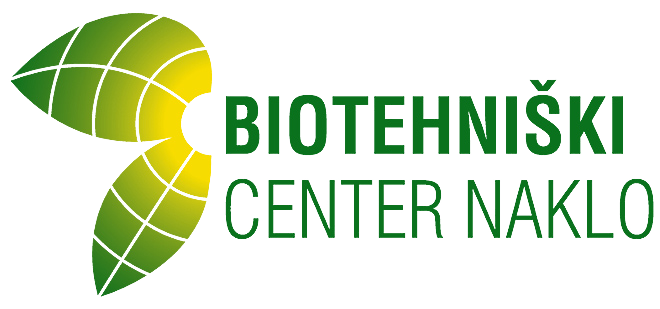 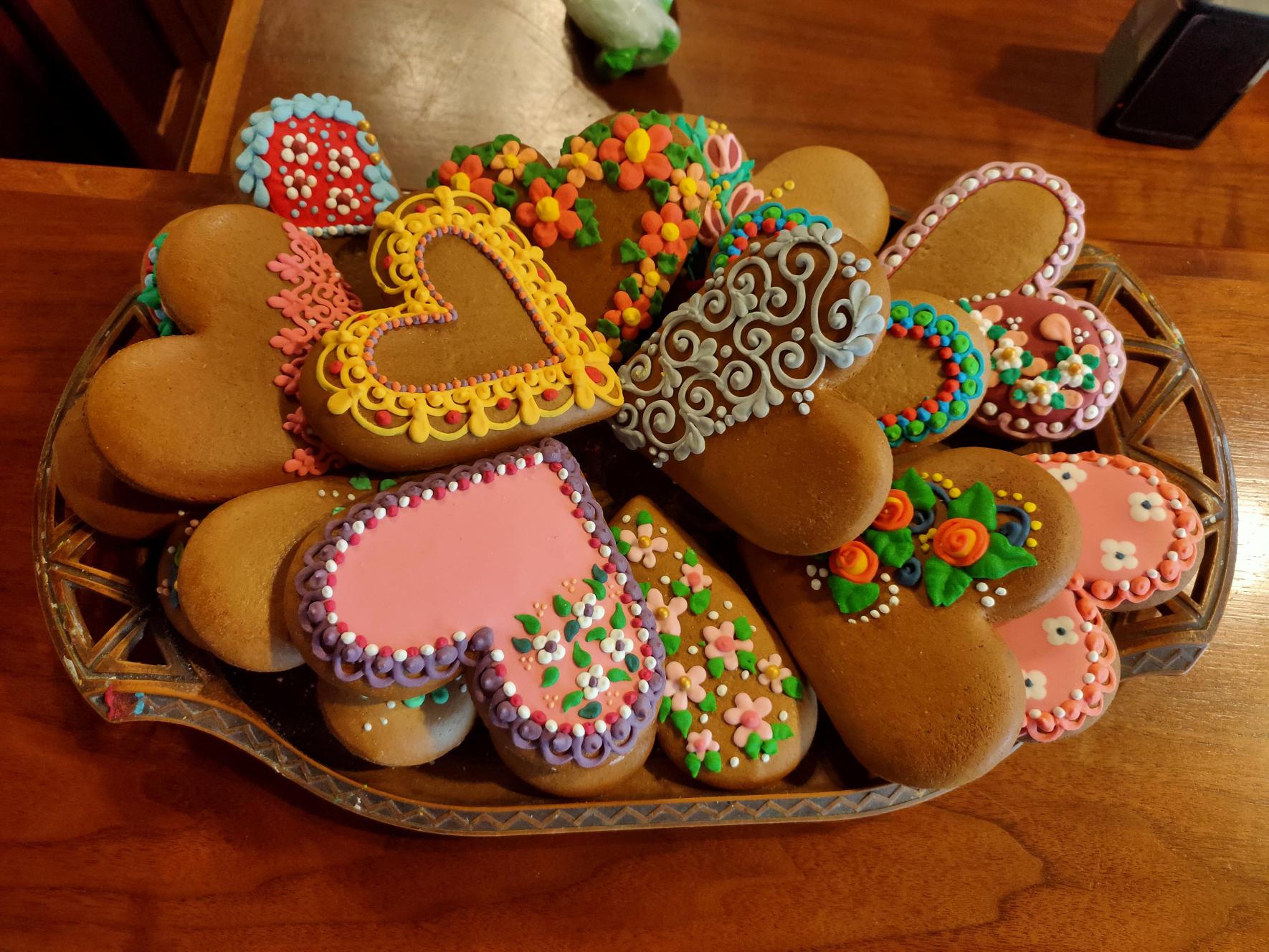 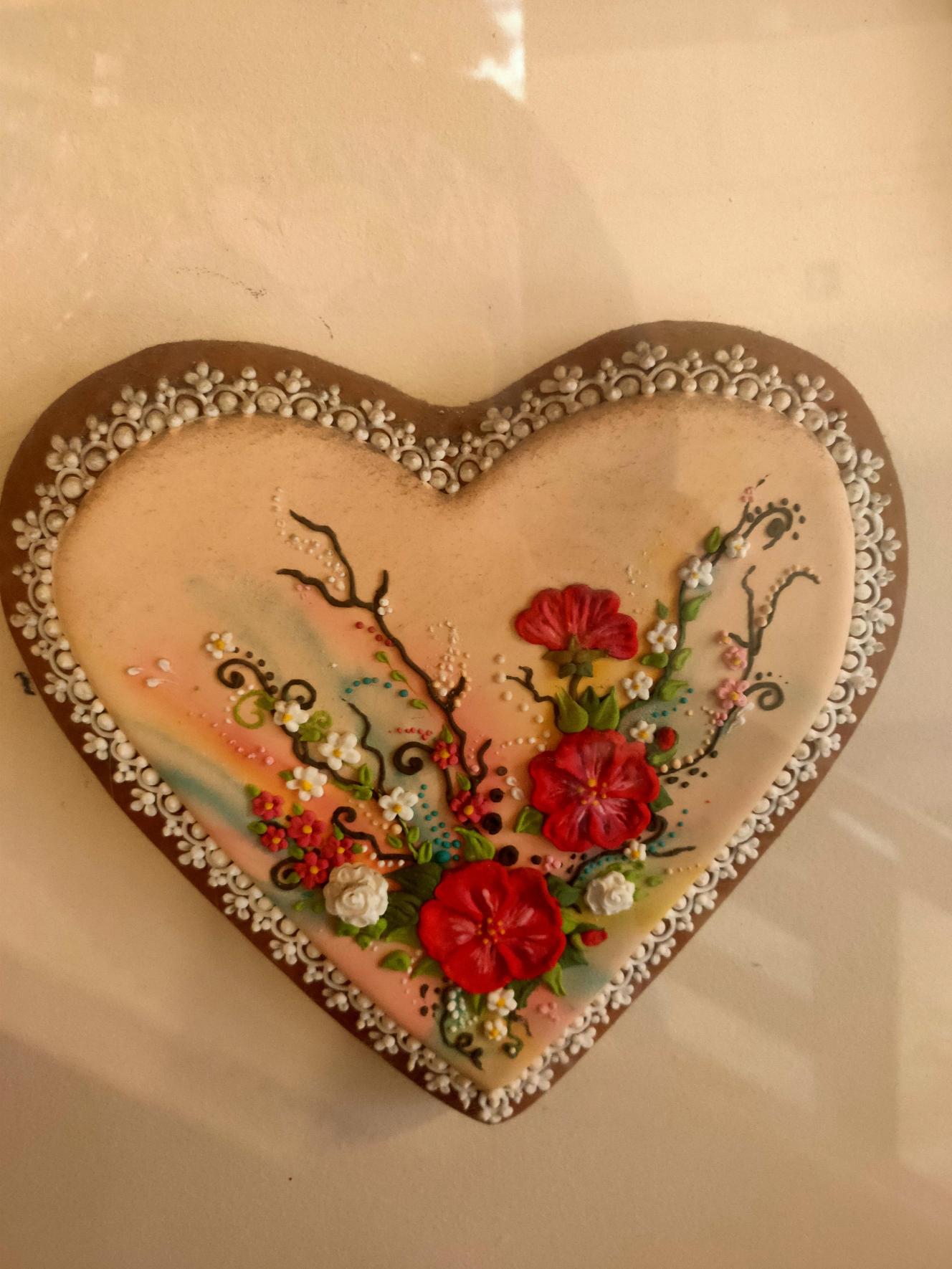 Muzej medenjakov
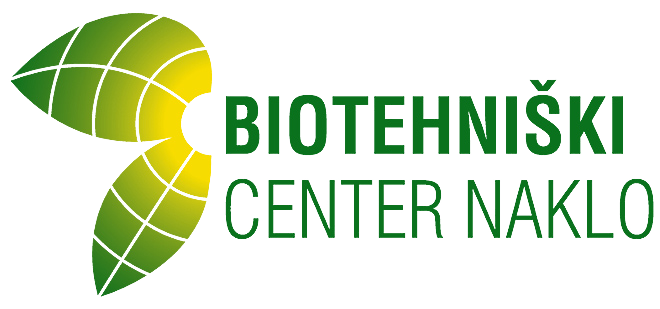 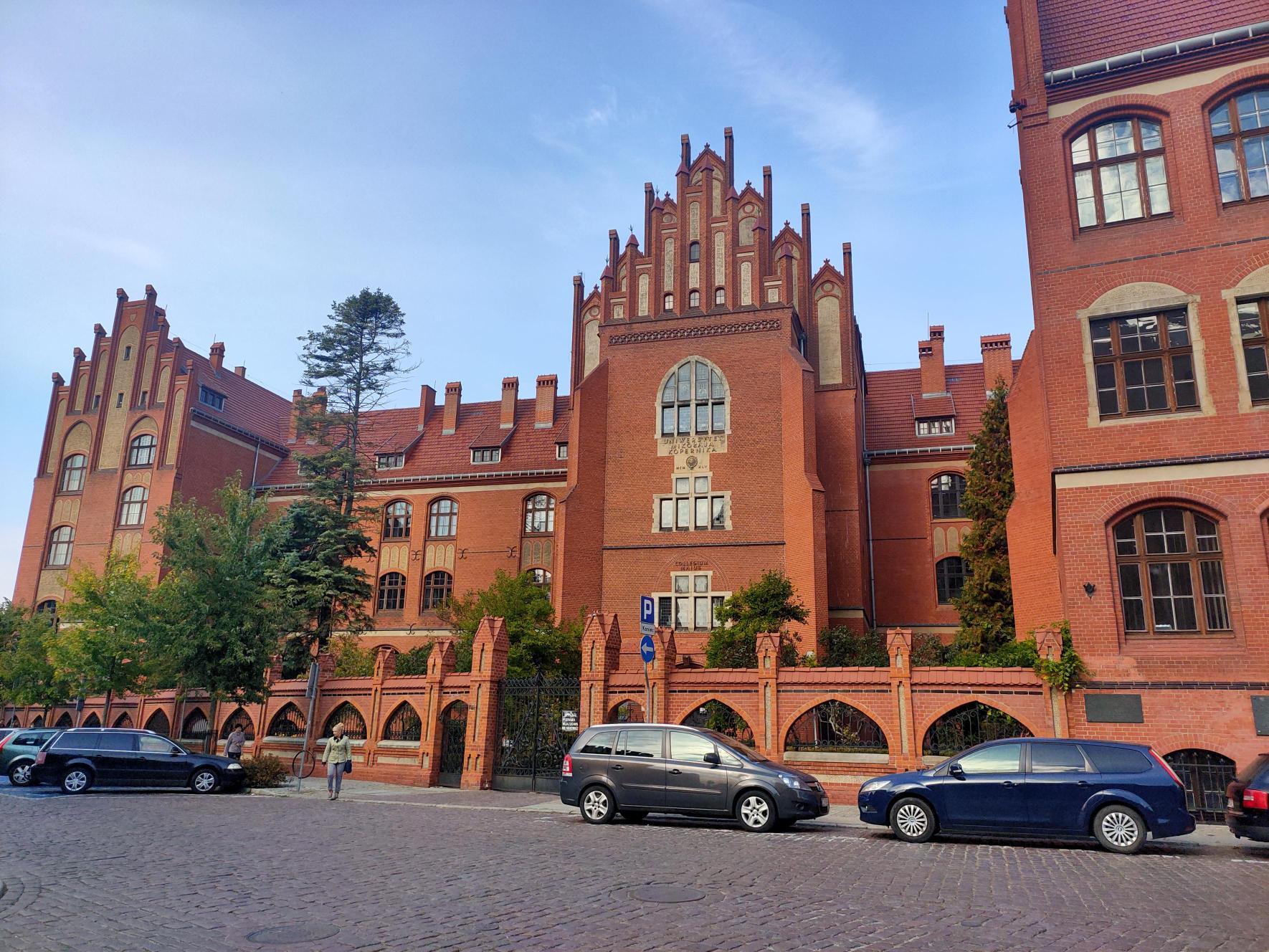 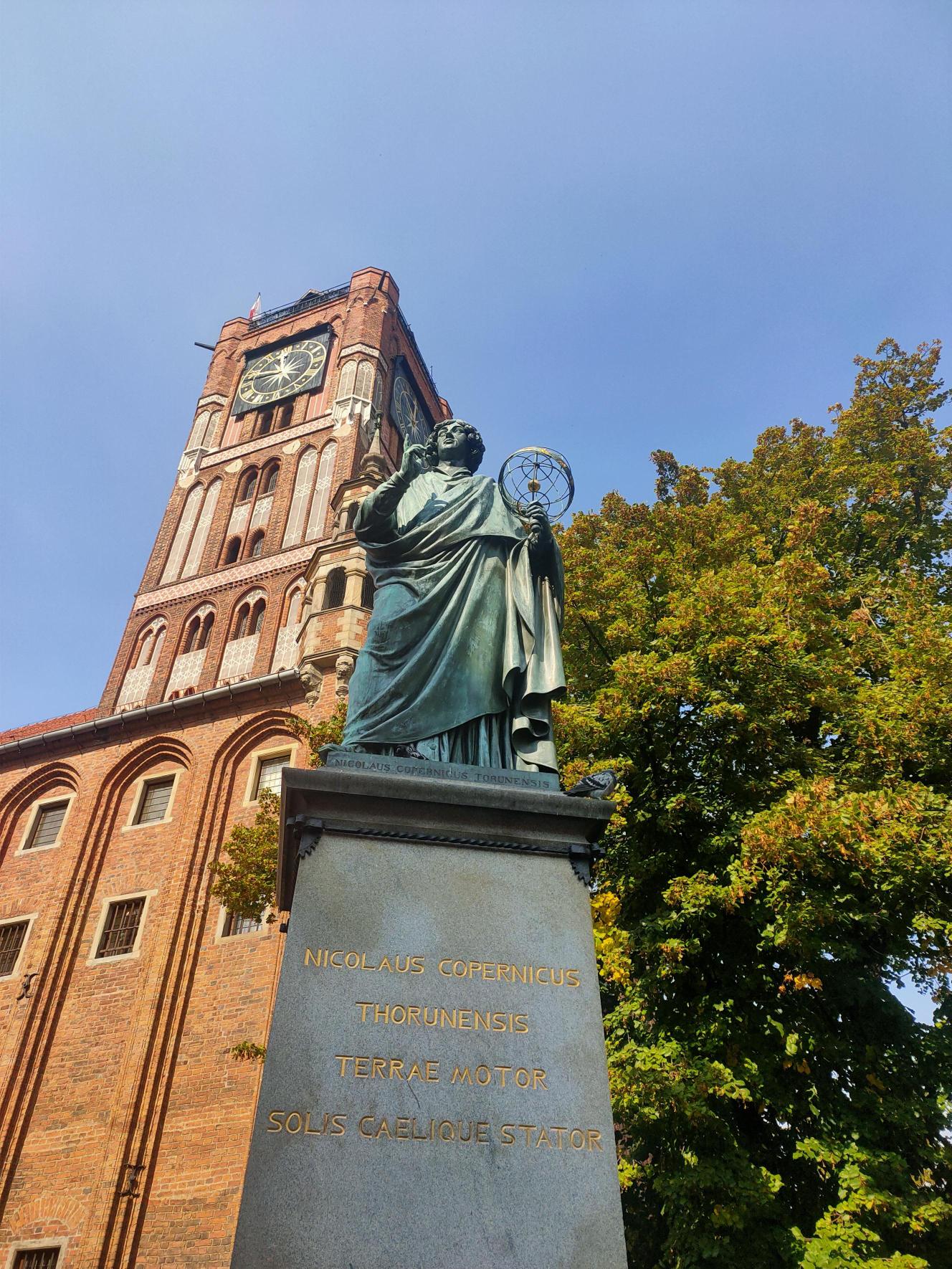 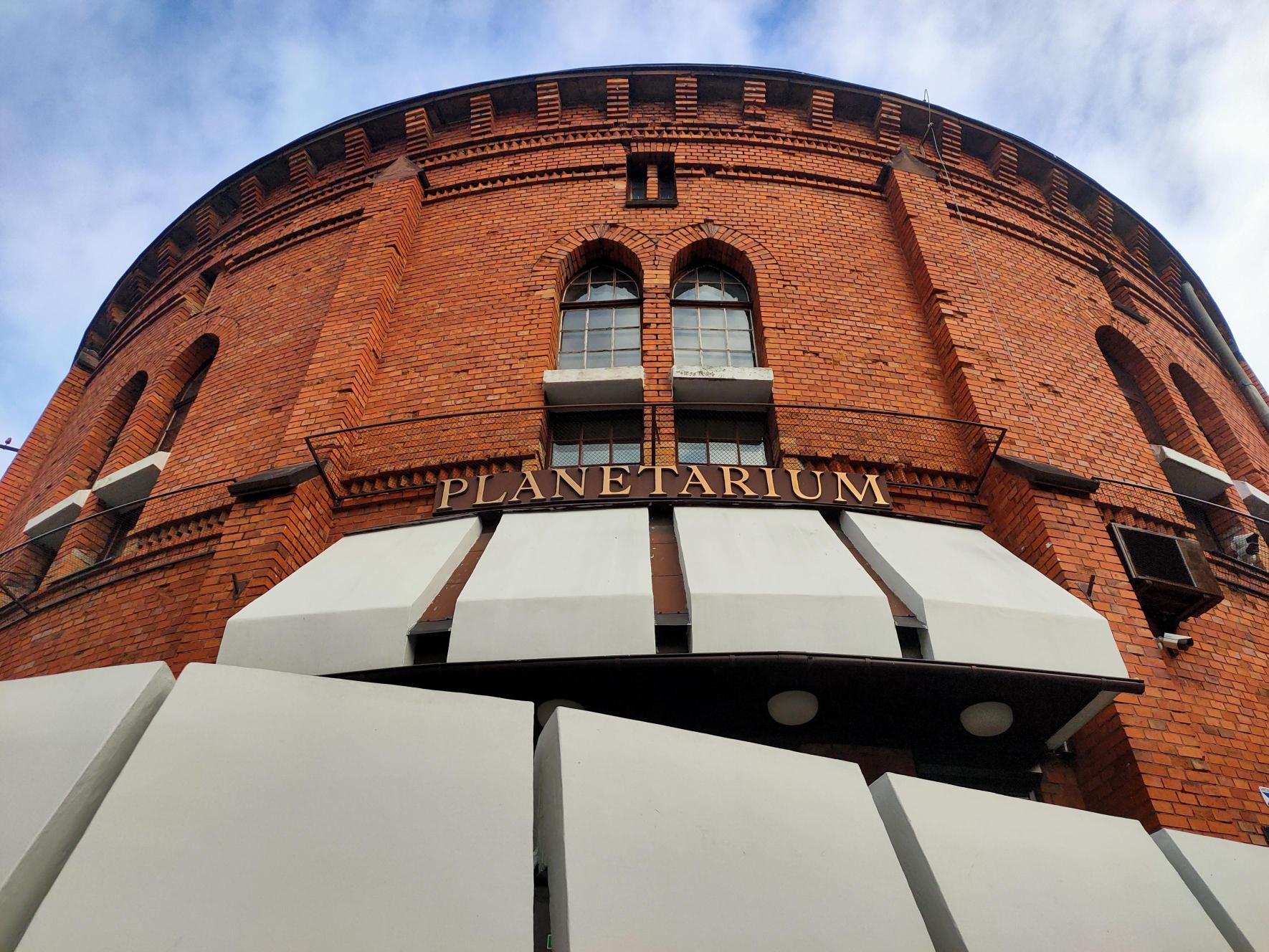 Torun
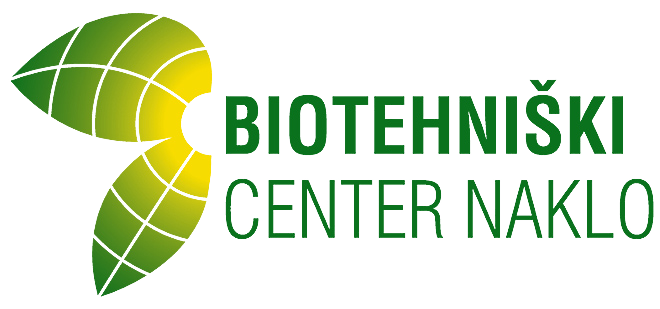 Monday, 26. 9. 2022
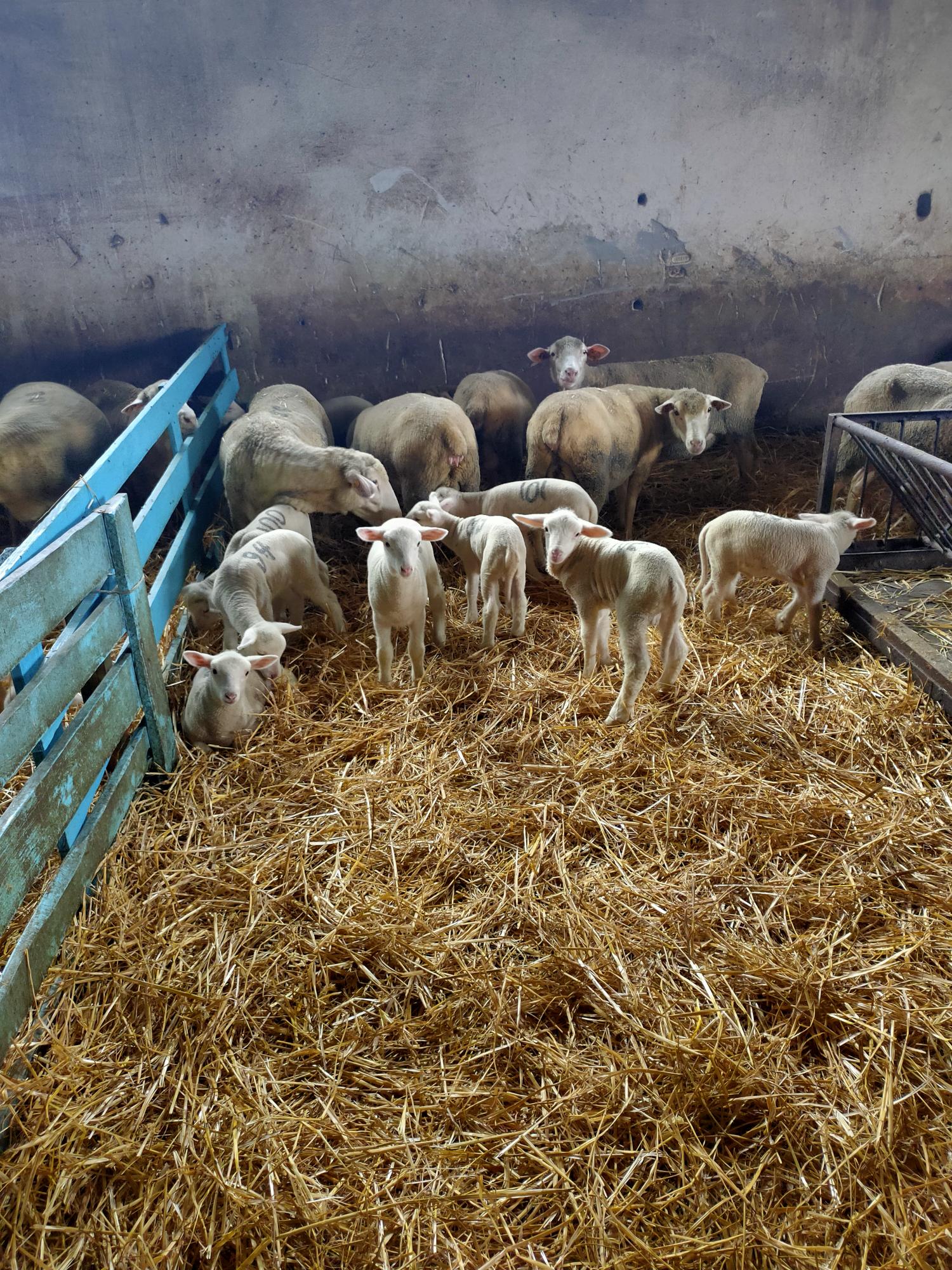 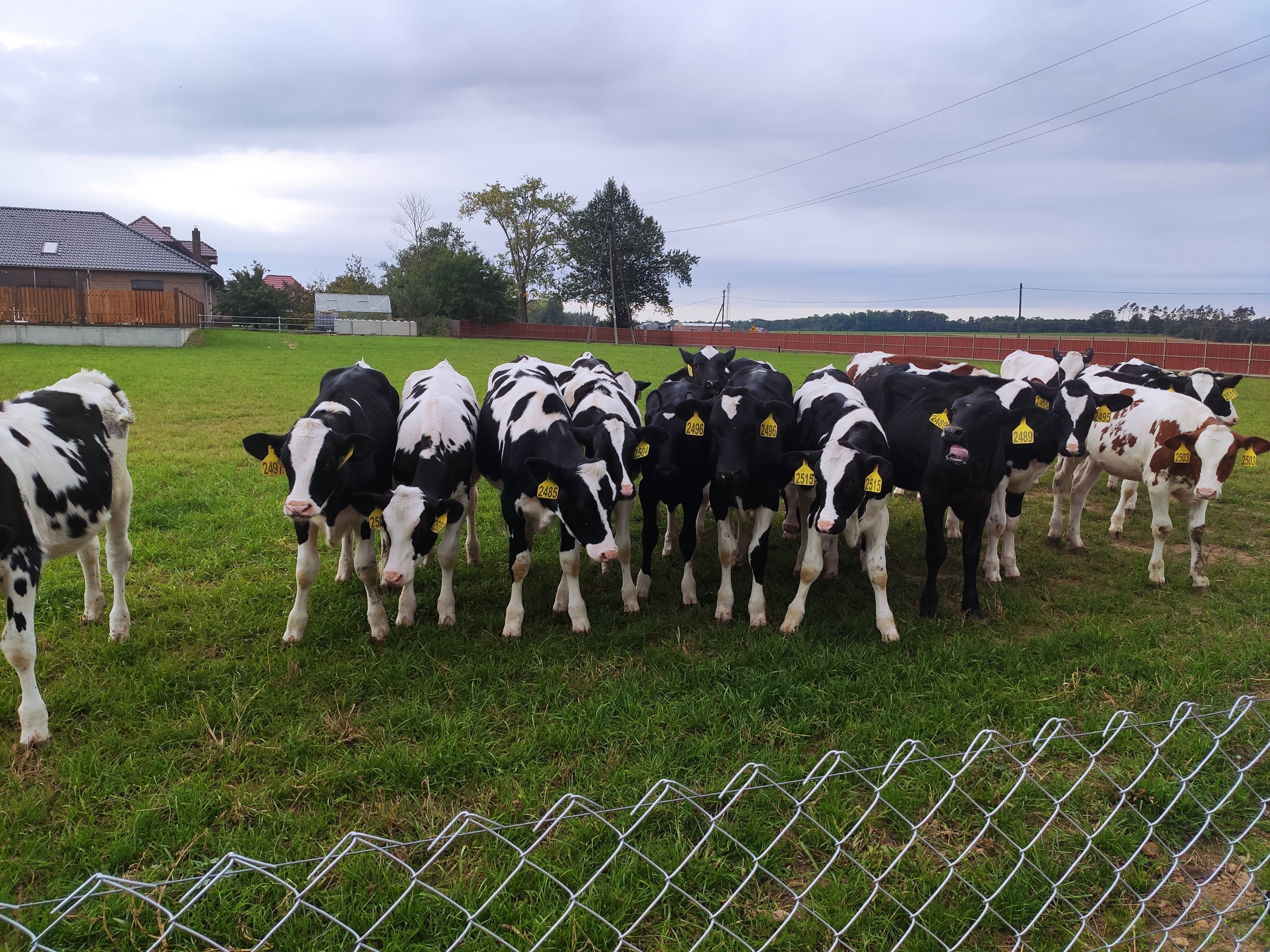 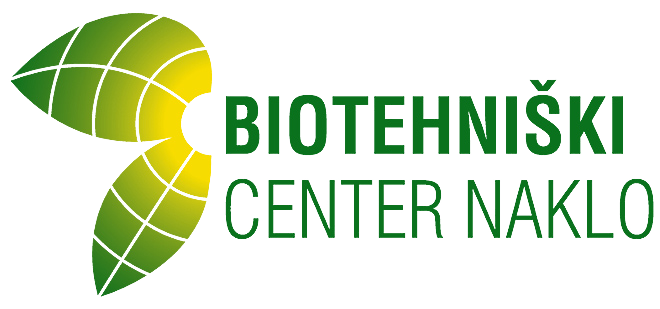 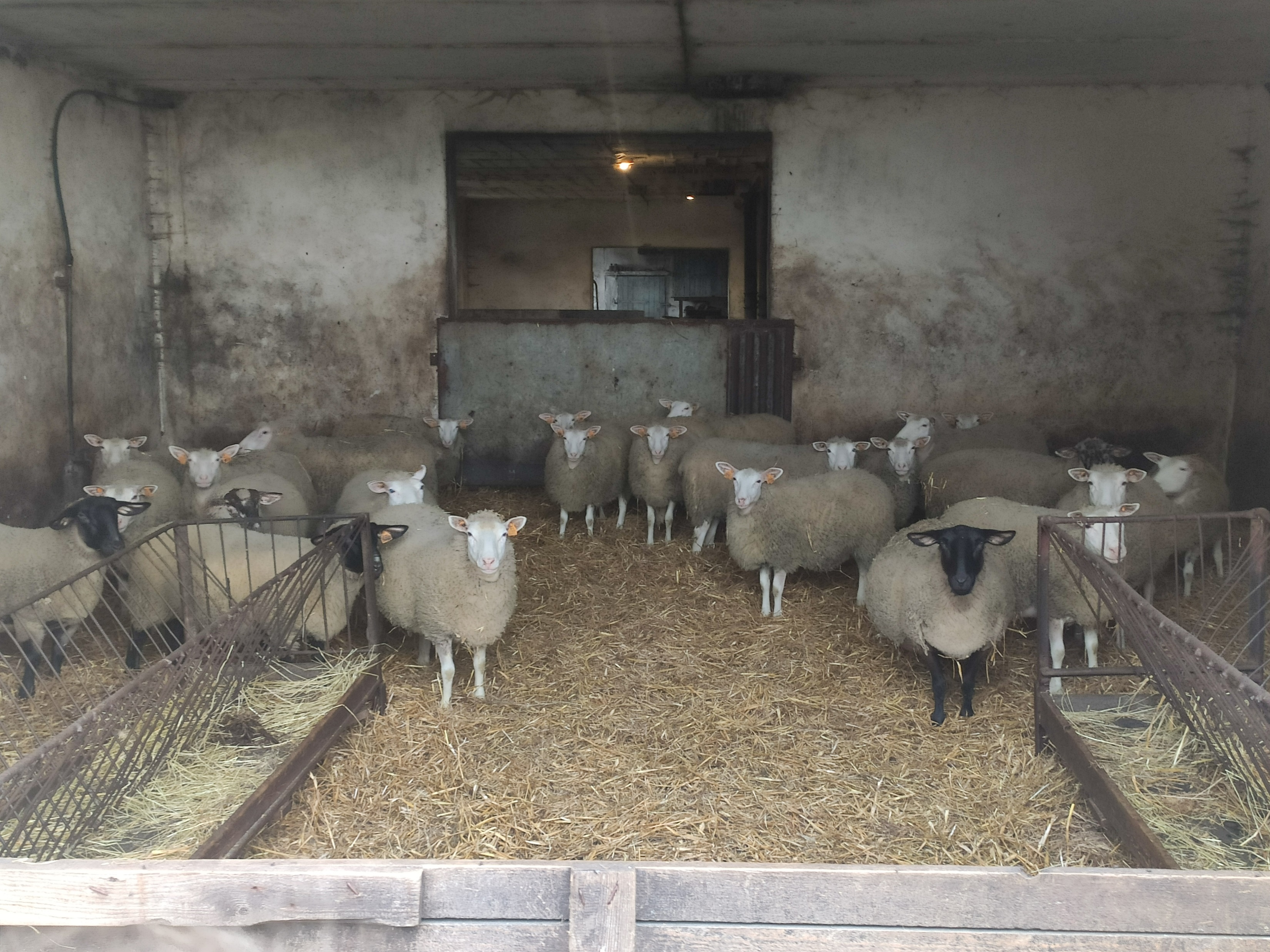 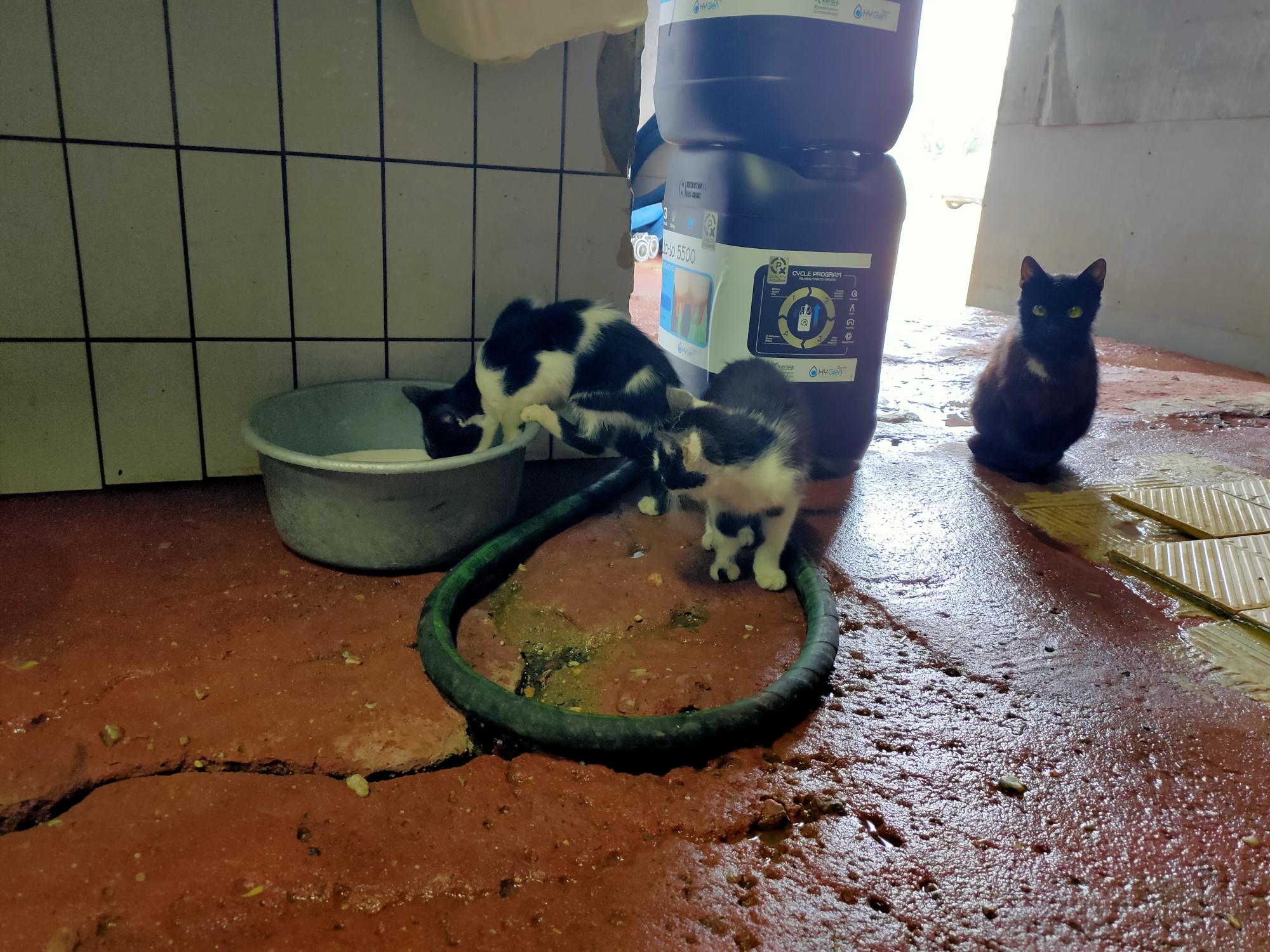 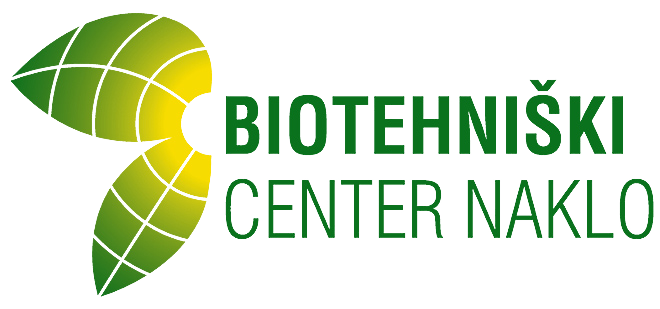 Tuesday, 27. 9. 2022
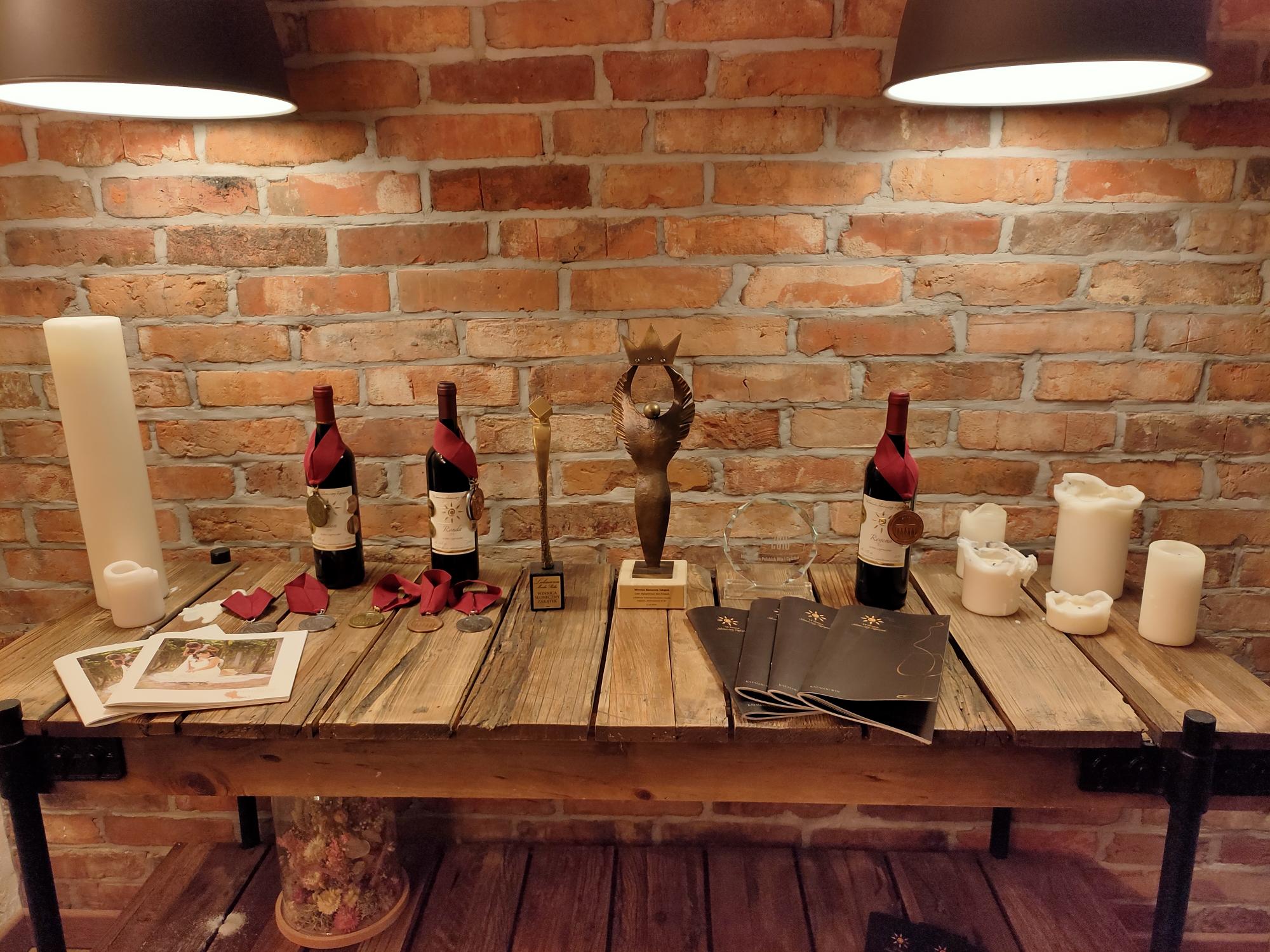 Vinska klet
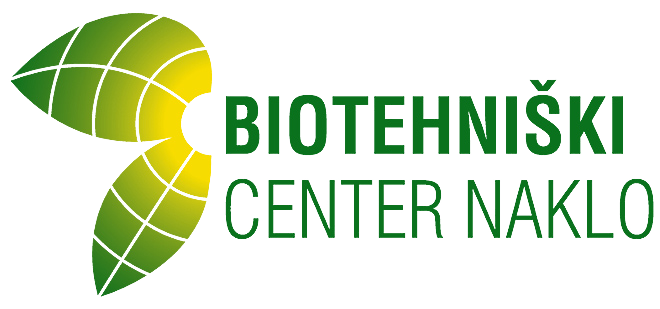 Thank you for having us here and making it a great time!
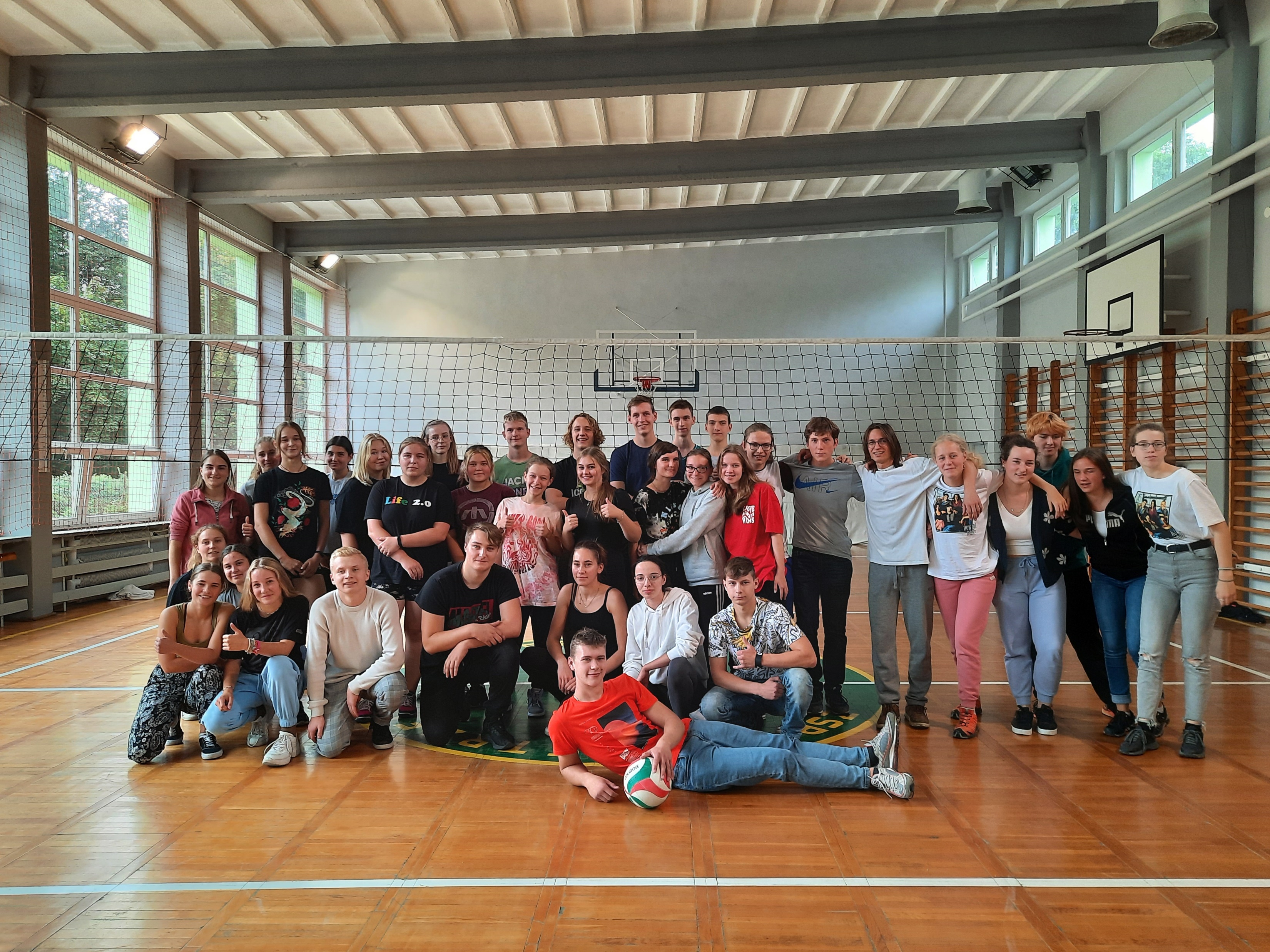 Your Slovenian friends.